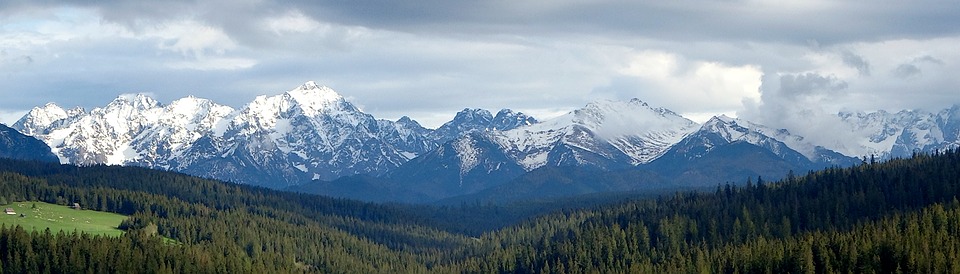 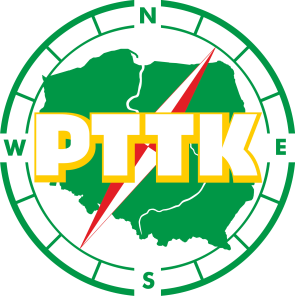 KATALOG WYCIECZEK2018Organizator: PTTK Oddział w Bochni
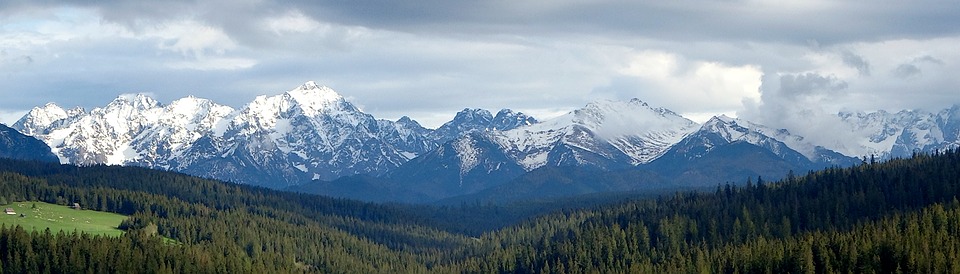 WYCIECZKIJEDNODNIOWE
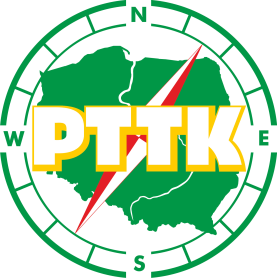 Kraków, Niepołomice dla młodszych
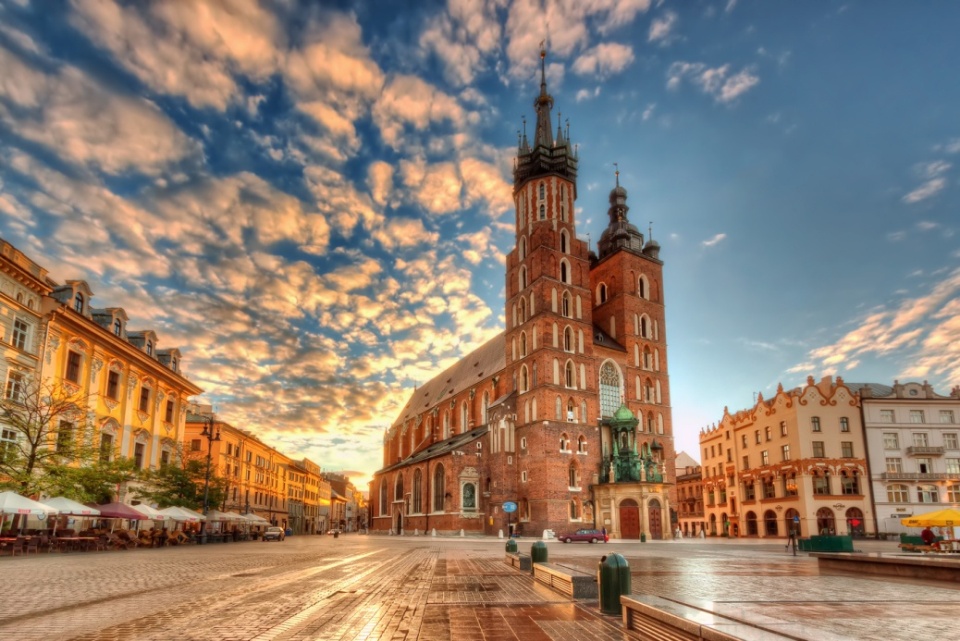 Program: 
Kraków – Trakt Królewski, Kościół Mariacki, Sukiennice, Wawel, Smocza Jama, Collegium Maius UJ „Świat zmysłów”, Niepołomice – zamek, rynek, Puszcza Niepołomicka
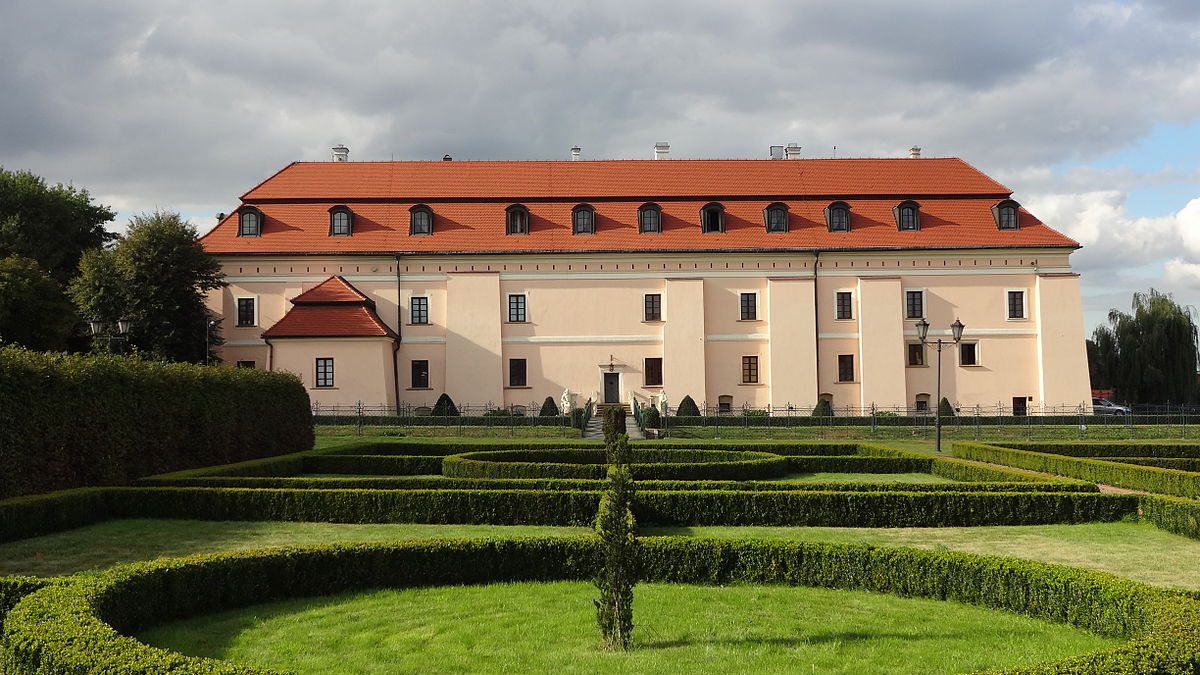 Świadczenia proponowane w cenie:
przejazd autokarem;
opłaty drogowe i parkingowe;
ubezpieczenie NNW;
przewodnik miejski po Krakowie;
bilety wstępu według programu;
przewodnicy lokalni.
Kraków – szlakiem legend
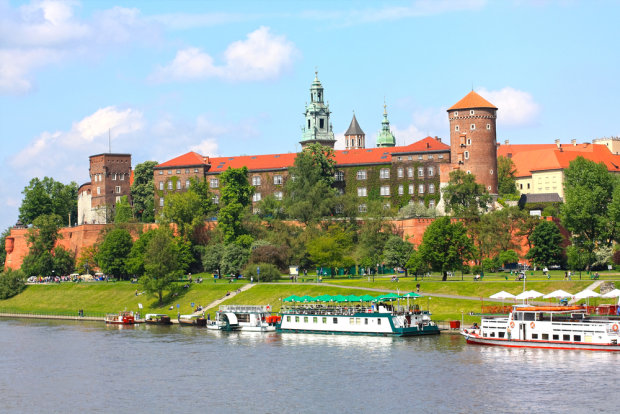 Program: 
Kraków – Trakt Królewski, Kościół Mariacki, Sukiennice, Wawel, Smocza Jama, Pałac Krzysztofory – warsztaty  („Legendy krakowskie”), Kopiec Kraka
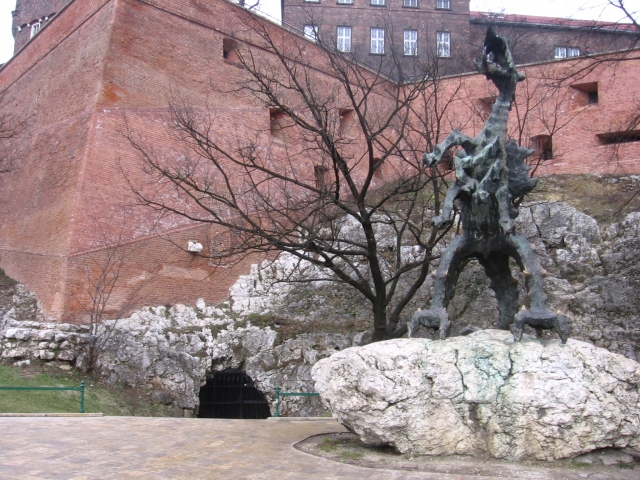 Świadczenia proponowane w cenie:
przejazd autokarem;
opłaty drogowe i parkingowe;
ubezpieczenie NNW;
przewodnik miejski po Krakowie;
bilety wstępu według programu;
przewodnicy lokalni.
Kraków dla starszych
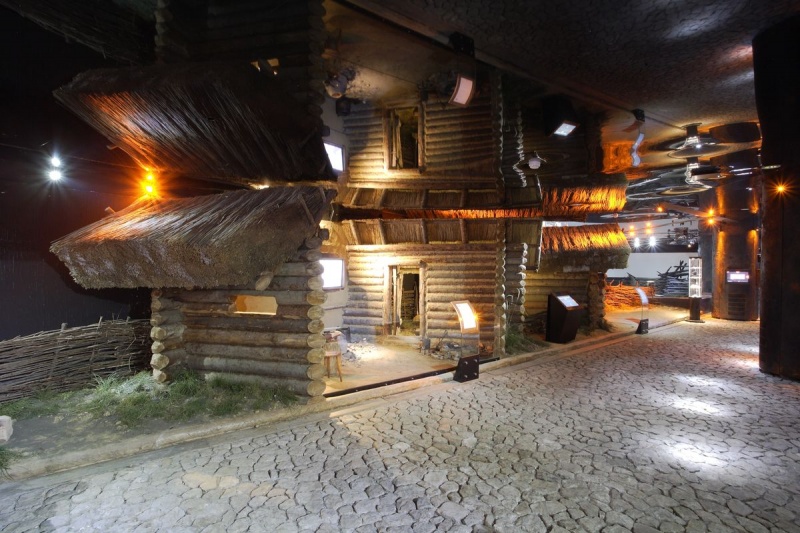 Program: 
Kraków – Trakt Królewski, Kościół Mariacki, Sukiennice, Podziemia Rynku, Wawel, Kopiec Kraka
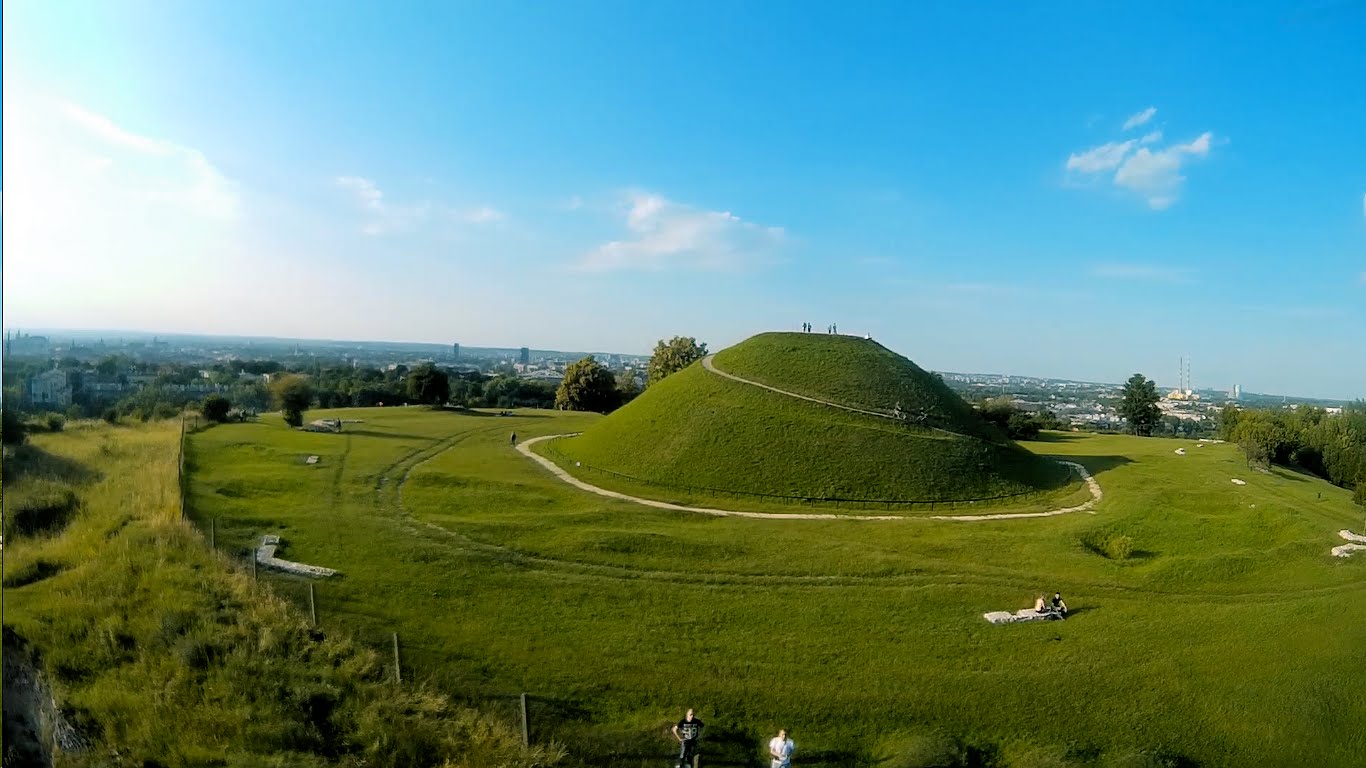 Świadczenia proponowane w cenie:
przejazd autokarem;
opłaty drogowe i parkingowe;
ubezpieczenie NNW;
przewodnik miejski po Krakowie;
bilety wstępu według programu;
przewodnicy lokalni.
Kraków
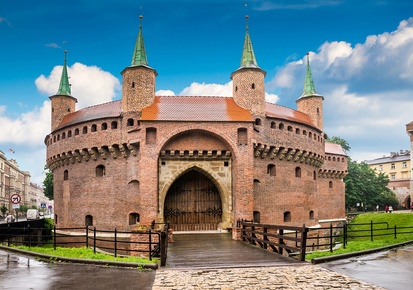 Program: 
Kraków – Trakt Królewski,Kościół Mariacki, Wawel, Opactwo Benedyktynów w Tyńcu (warsztaty)
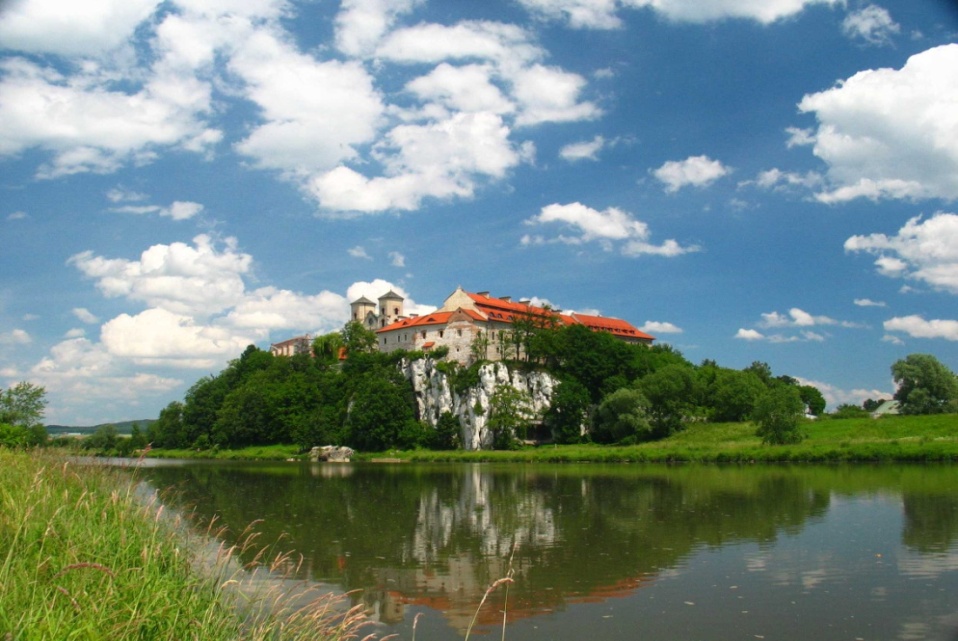 Świadczenia proponowane w cenie:
przejazd autokarem;
opłaty drogowe i parkingowe;
ubezpieczenie NNW;
przewodnik miejski po Krakowie;
opieka pilota-przewodnika;
bilety wstępu według programu;
przewodnicy lokalni.
Sandomierz – „mały Rzym”
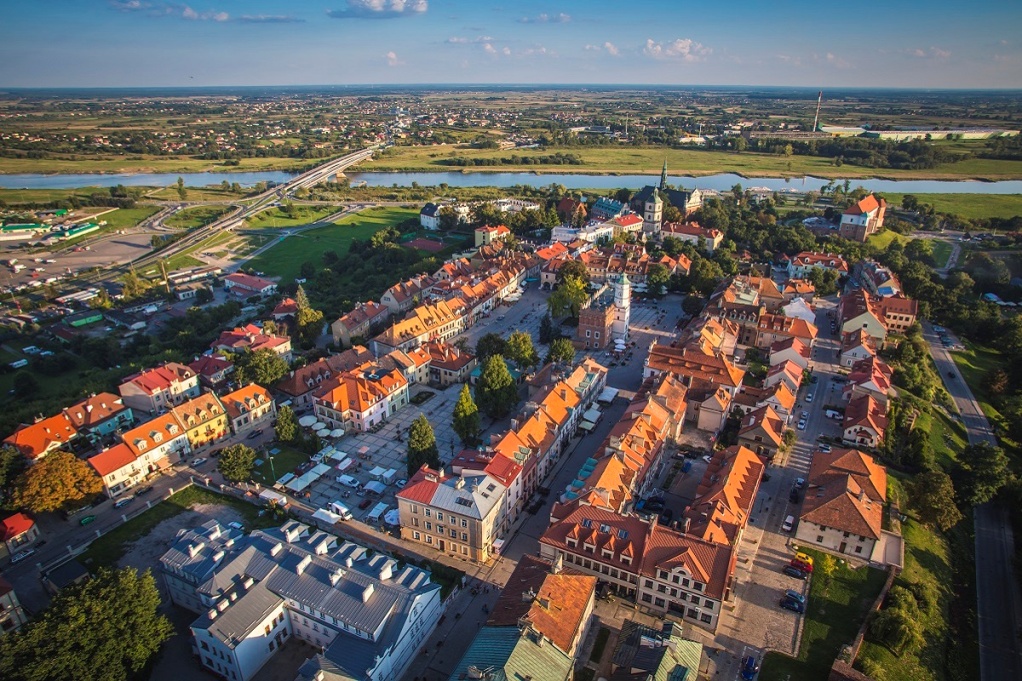 Program: 
Brama Opatowska, Rynek, Zamek Kazimierzowski, Podziemna Trasa Turystyczna, Wąwóz Królowej Jadwigi, Zamek Leszczyńskich w Baranowie
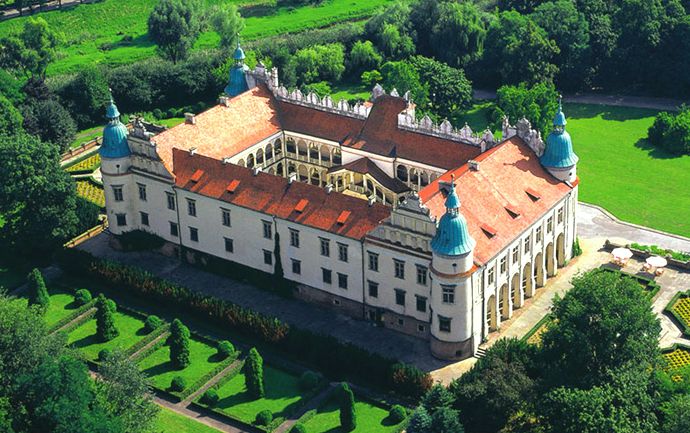 Świadczenia proponowane w cenie:
przejazd autokarem;
opłaty drogowe i parkingowe;
ubezpieczenie NNW;
opieka pilota-przewodnika;
przewodnicy lokalni;
bilety wstępu według programu.
Kopalnia srebra i Sztolnia Czarnego Pstrąga
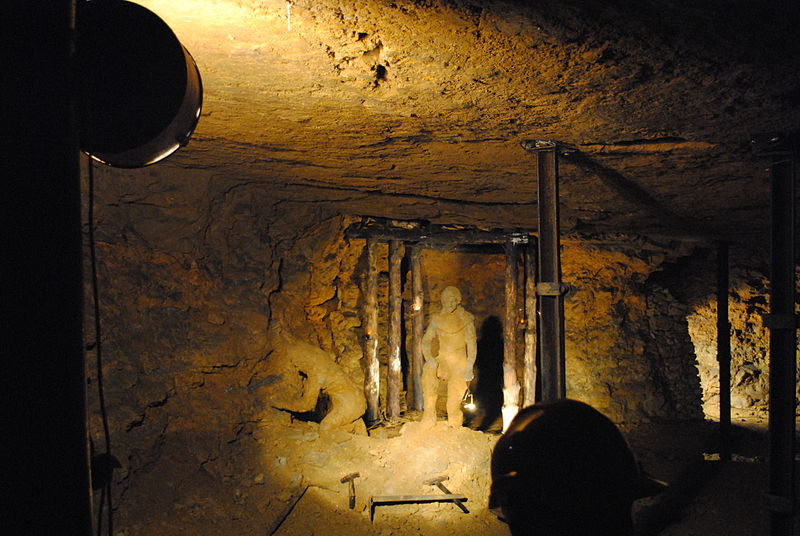 Program: 
Tarnowskie Góry – zabytkowa kopalnia srebra,  Skansen Maszyn Parowych, Park Repeckiego i Sztolnia Czarnego Pstrąga – najdłuższy w Polsce podziemny rejs łodziami na odcinku
ok. 600 m
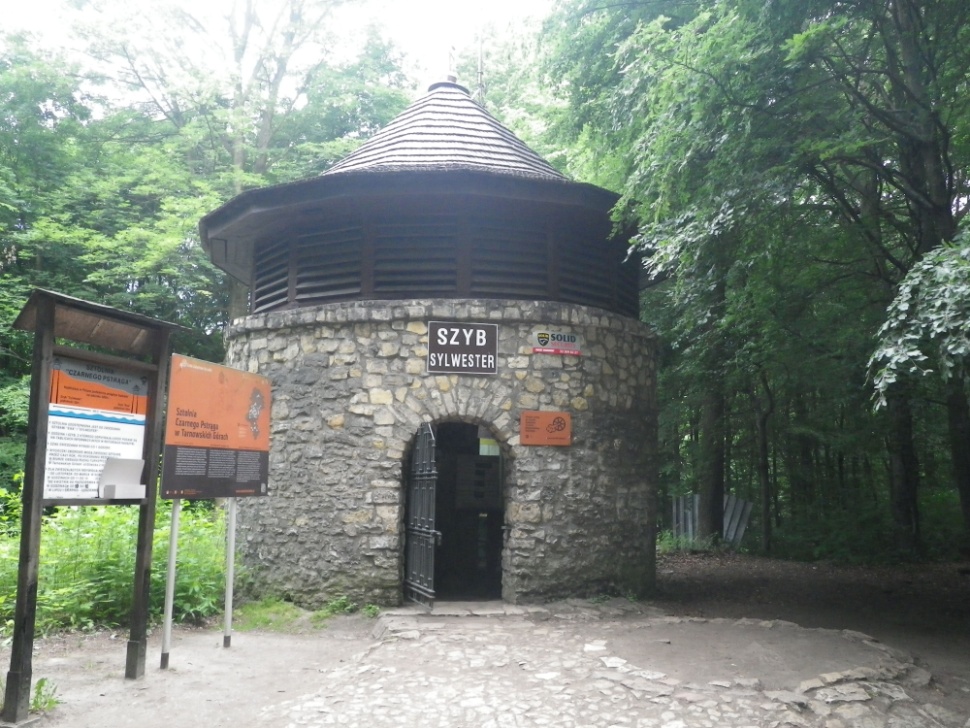 Świadczenia proponowane w cenie:
przejazd autokarem;
opłaty drogowe i parkingowe;
ubezpieczenie NNW;
opieka pilota-przewodnika;
przewodnicy lokalni;
bilety wstępu według programu.
Ojcowski Park Narodowy
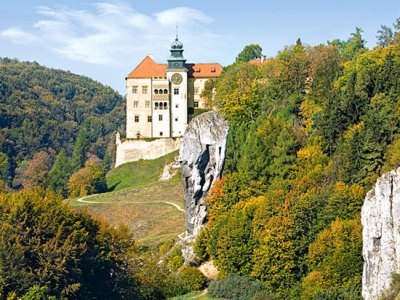 Program: 
Zamek w Pieskowej Skale, Maczuga Herkulesa, Ojców – zamek, Grota Łokietka, Źródełko Miłości, Brama Krakowska, Jaskinia Nietoperzowa
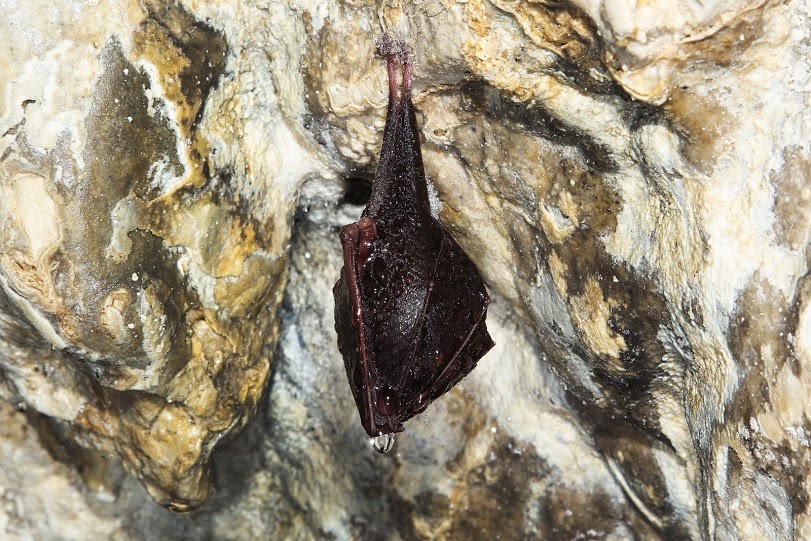 Świadczenia proponowane w cenie:
przejazd autokarem;
opłaty drogowe i parkingowe;
ubezpieczenie NNW;
opieka pilota-przewodnika;
bilety wstępu według programu;
przewodnicy lokalni.
Jaskinia Wierzchowska, Pustynia Błędowska, Ogrodzieniec
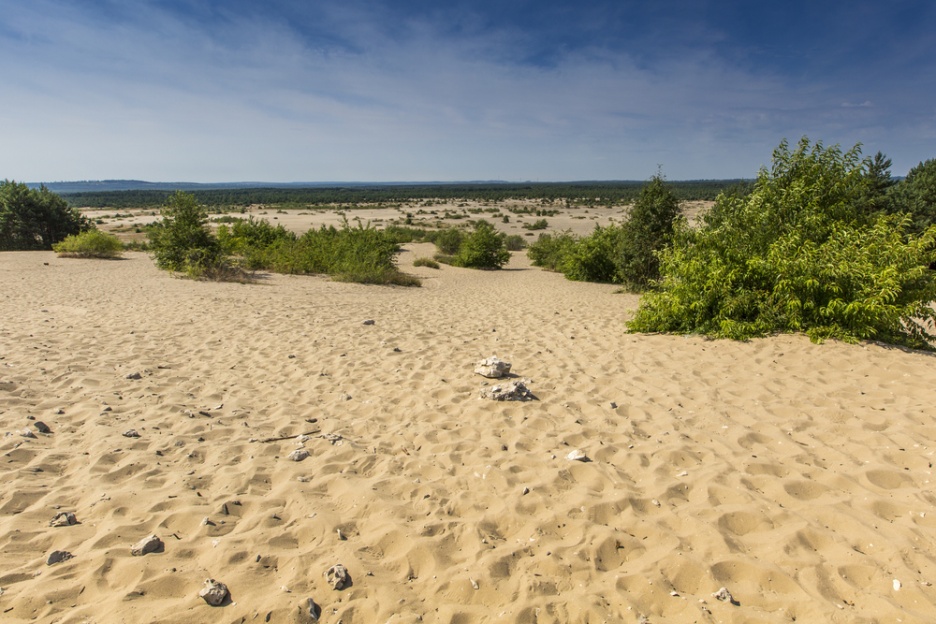 Program: 
Jaskinia Wierzchowska, Pustynia Błędowska, Zamek w Ogrodzieńcu, park linowy*

*Istnieje możliwość skorzystania z parku linowego w Ogrodzieńcu (opcja płatna dodatkowo).
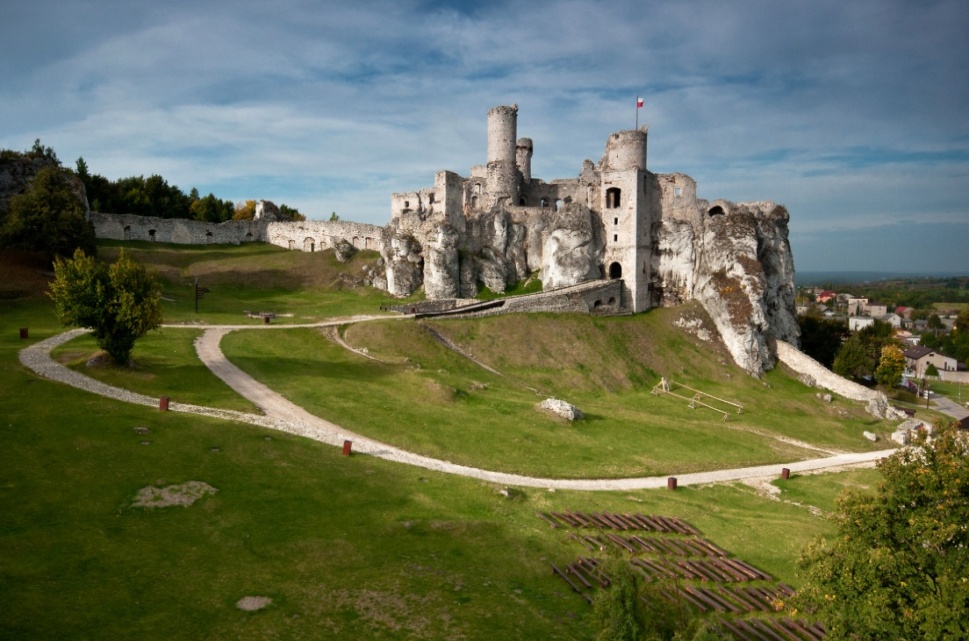 Świadczenia proponowane w cenie:
przejazd autokarem;
opłaty drogowe i parkingowe;
ubezpieczenie NNW;
opieka pilota-przewodnika;
bilety wstępu według programu;
przewodnicy lokalni.
Wygiełzów i Wadowice
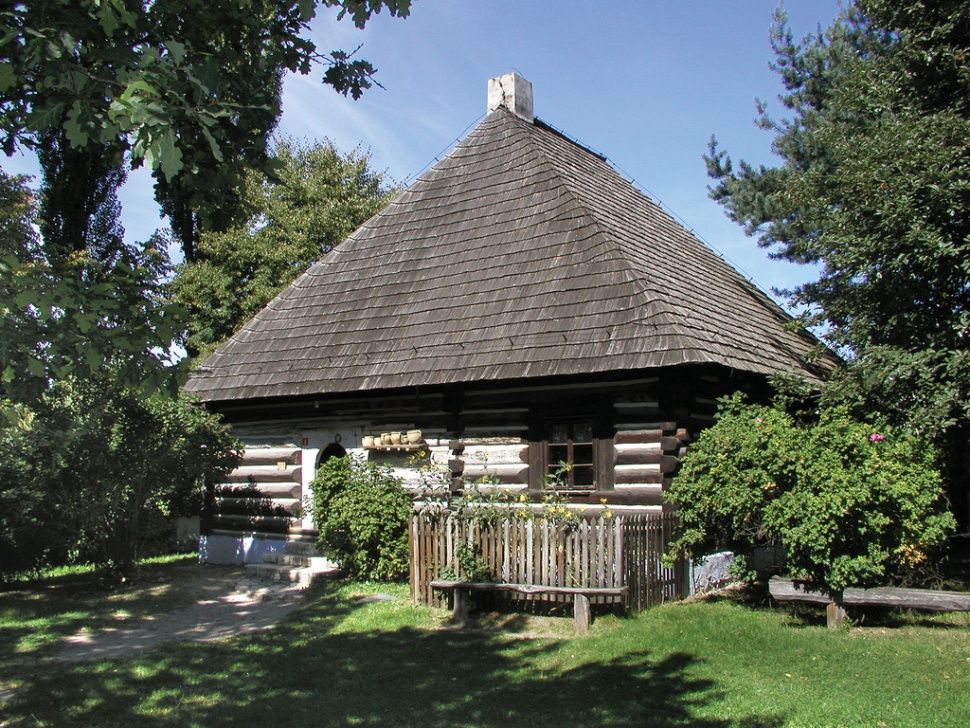 Program: 
Nadwiślański Park Etnograficznyi ruiny zamku Lipowiec w Wygiełzowie, Wadowice – miasto Papieża Jana Pawła II (Bazylika NMP, dom rodzinny Papieża, papieskie kremówki)
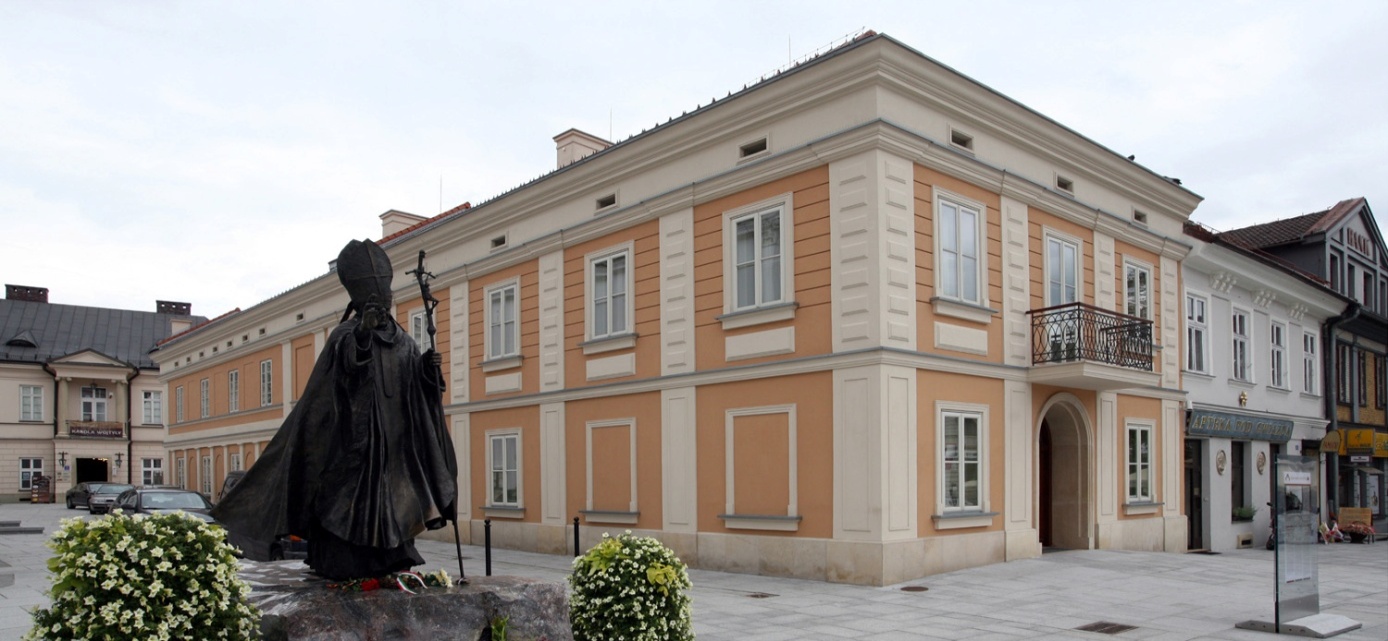 Świadczenia proponowane w cenie:
przejazd autokarem;
opłaty drogowe i parkingowe;
ubezpieczenie NNW;
opieka pilota-przewodnika;
bilety wstępu według programu;
przewodnicy lokalni.
Pogórze Ciężkowickie
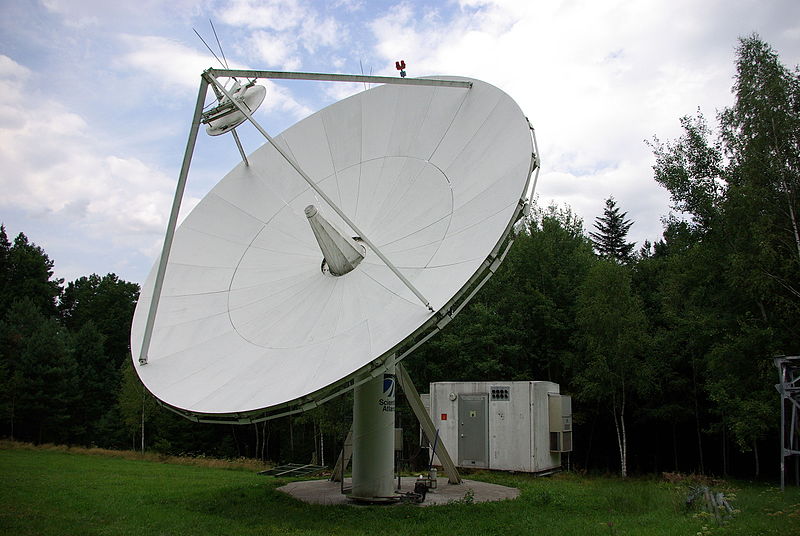 Program: 
Obserwatorium Astronomiczne Królowej Jadwigi w Rzepienniku Biskupim, Dwór Pendereckiegow Kąśnej Dolnej, Skamieniałe Miasto w Ciężkowicach
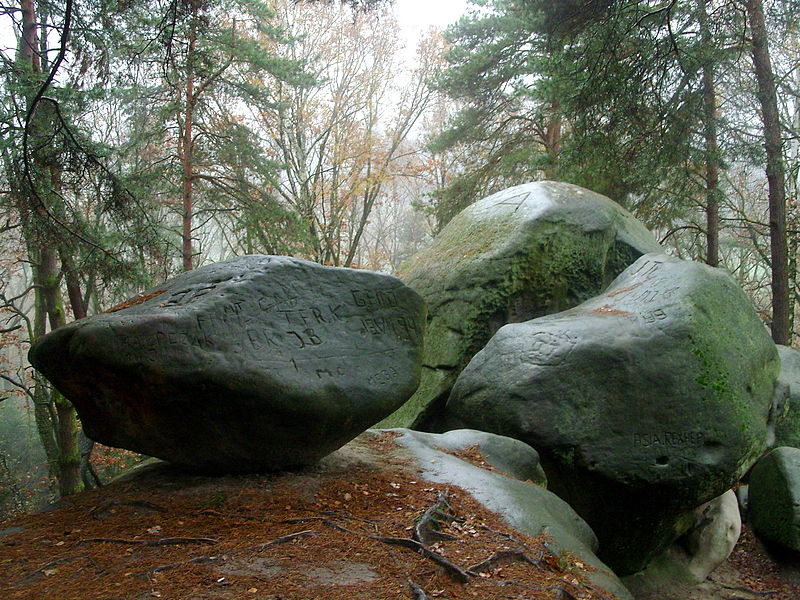 Świadczenia proponowane w cenie:
przejazd autokarem;
opłaty drogowe i parkingowe;
ubezpieczenie NNW;
opieka pilota-przewodnika;
bilety wstępu według programu;
przewodnicy lokalni.
Nowosądecczyzna
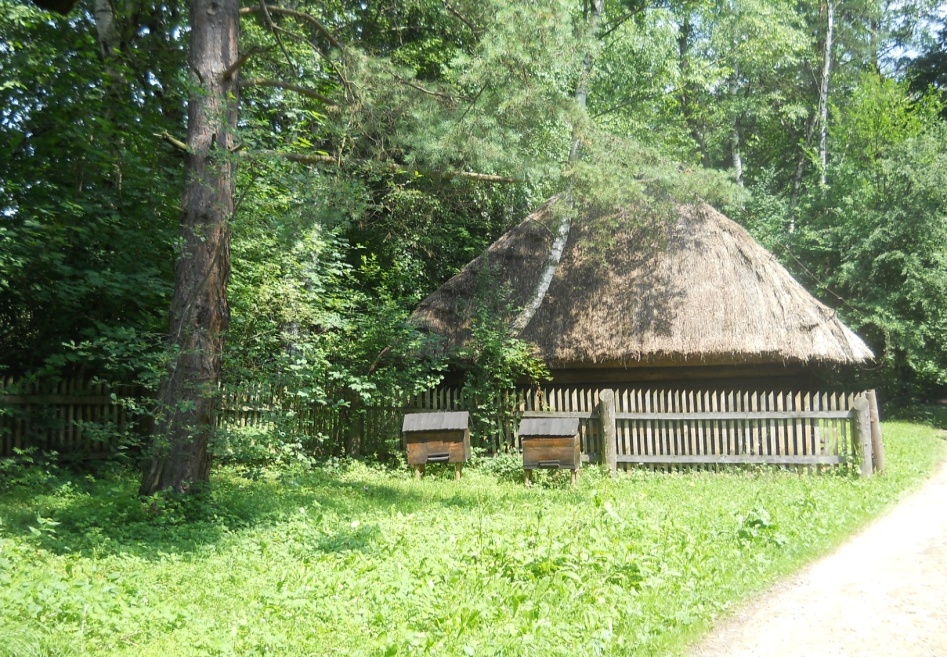 Program: 
Sądecki Park Etnograficznyw Nowym Sączu, Rynek, Klasztor Klarysek i ołtarz papieski w Starym Sączu, Zamek Stara Baśń w Grybowie – rekonstrukcja grodu warownego,
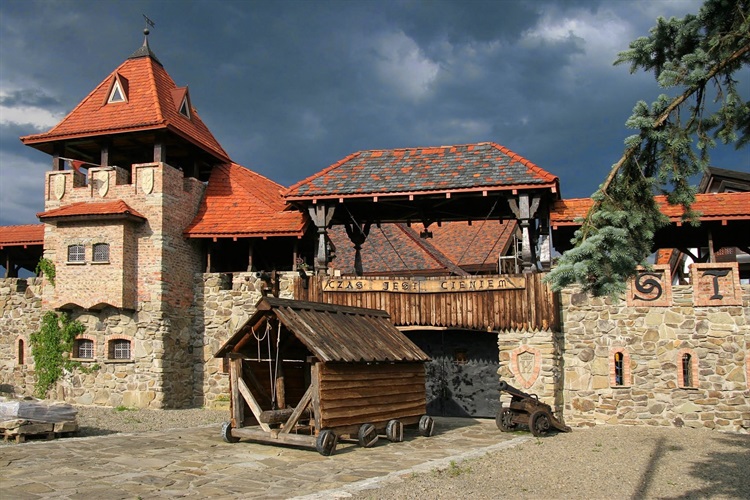 Świadczenia proponowane w cenie:
przejazd autokarem;
opłaty drogowe i parkingowe;
ubezpieczenie NNW;
opieka pilota-przewodnika;
bilety wstępu według programu;
przewodnicy lokalni.
Pacanów
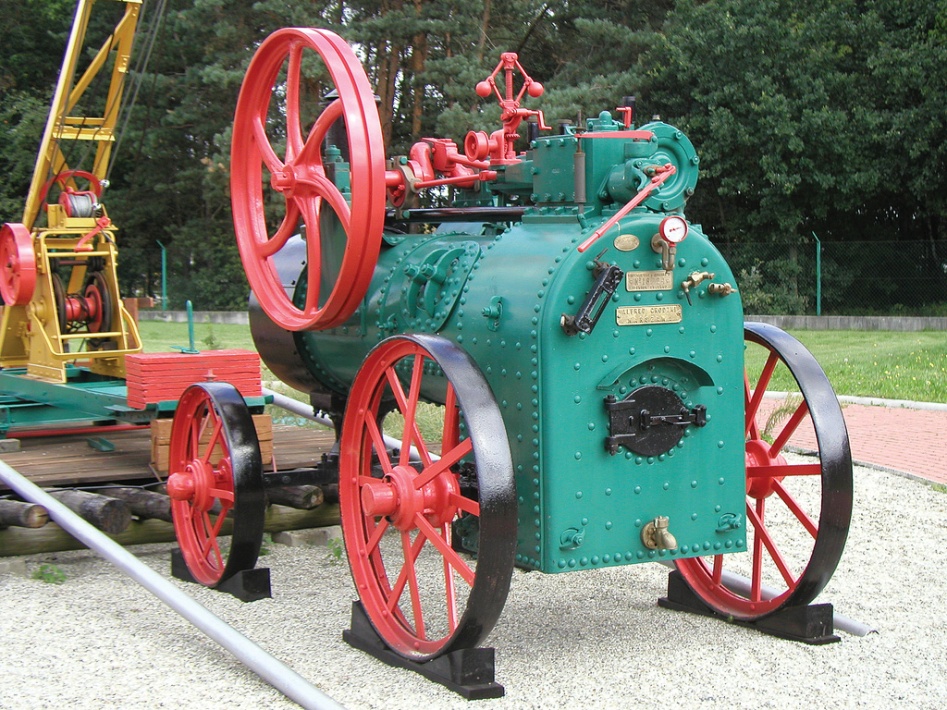 Program:
Muzeum Drogownictwa w Szczucinie, Europejskie Centrum Bajki im. Koziołka Matołka w Pacanowie, Park Zdrojowy w Solcu-Zdroju
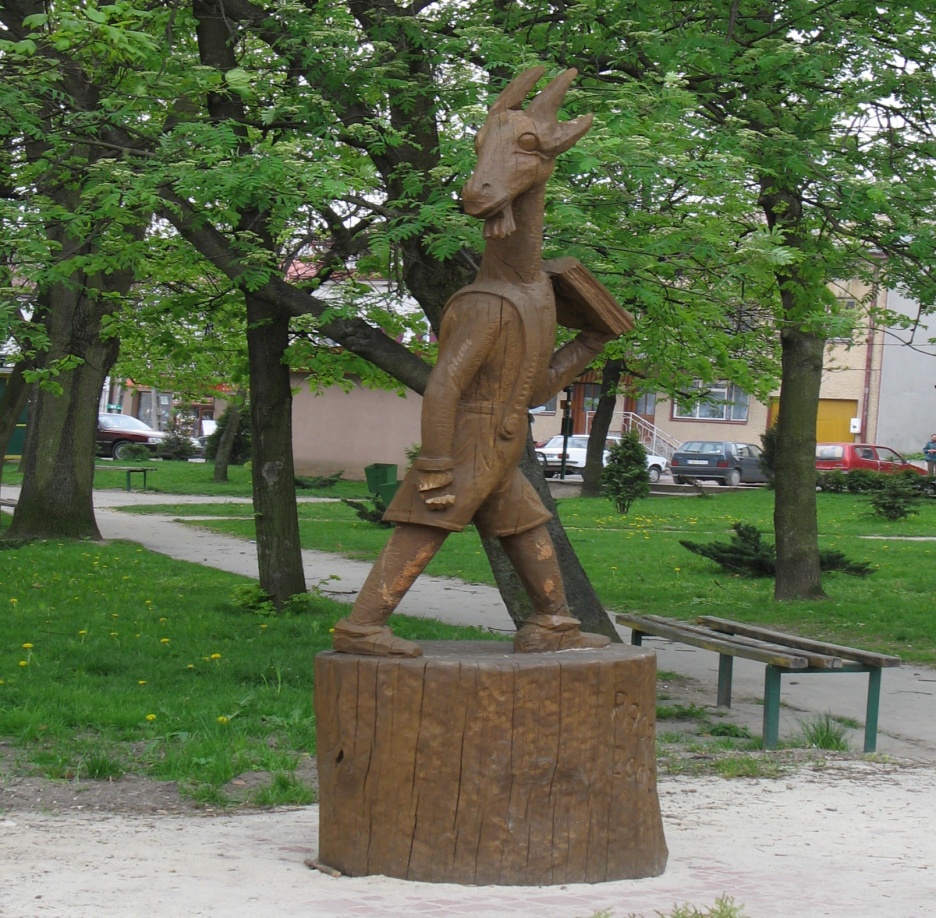 Świadczenia proponowane w cenie:
przejazd autokarem;
opłaty drogowe i parkingowe;
ubezpieczenie NNW;
opieka pilota-przewodnika;
bilety wstępu według programu;
przewodnicy lokalni.
Krynica-Zdrój
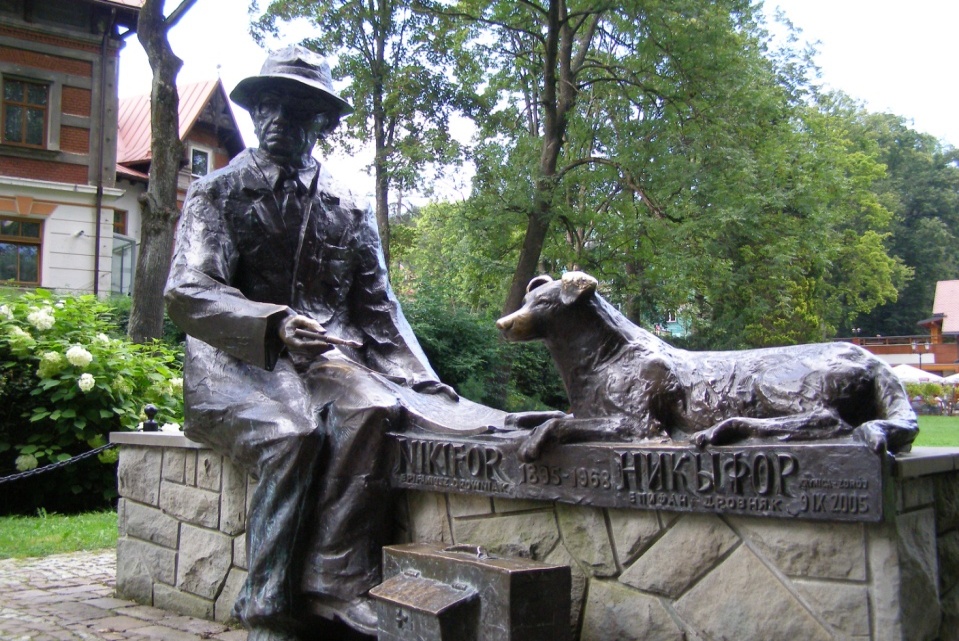 Program: 
Góra Parkowa i przyrodniczaścieżka edukacyjna, Pijalnia Wód Mineralnych,  Muzeum Zabawek, Skansen Pszczelarstwa w Kamiannej
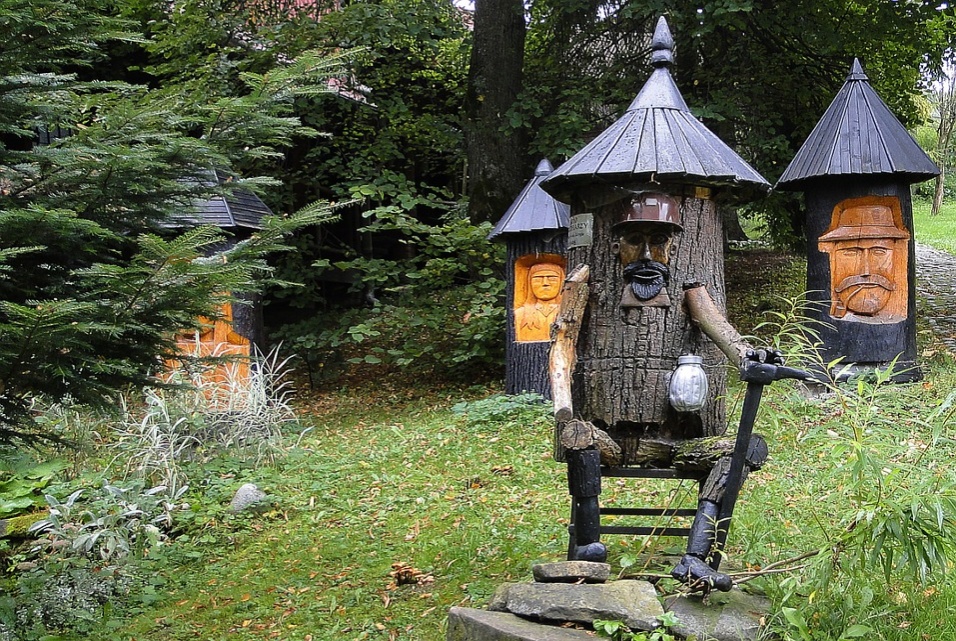 Świadczenia proponowane w cenie:
przejazd autokarem;
opłaty drogowe i parkingowe;
ubezpieczenie NNW;
opieka pilota-przewodnika;
bilety wstępu według programu;
przewodnicy lokalni.
Gładyszów i nie tylko
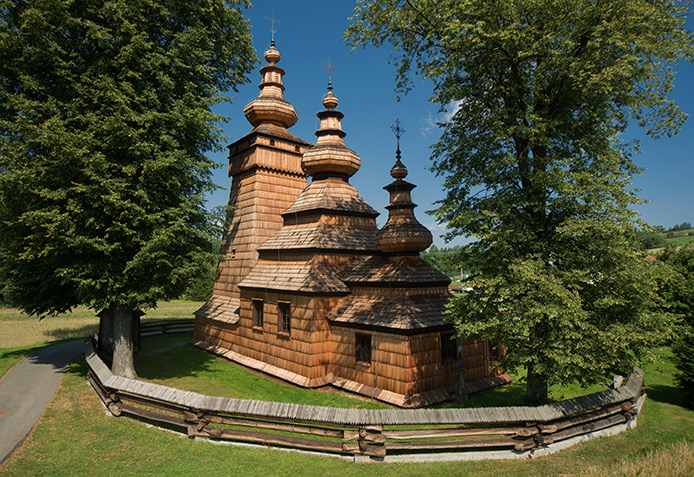 Program: 
Park Zdrojowy w Wysowej-Zdrój ,zapora w Klimkówce, cerkieww Kwiatoniu, Ośrodek „Stara Cegielnia”w Gładyszowie
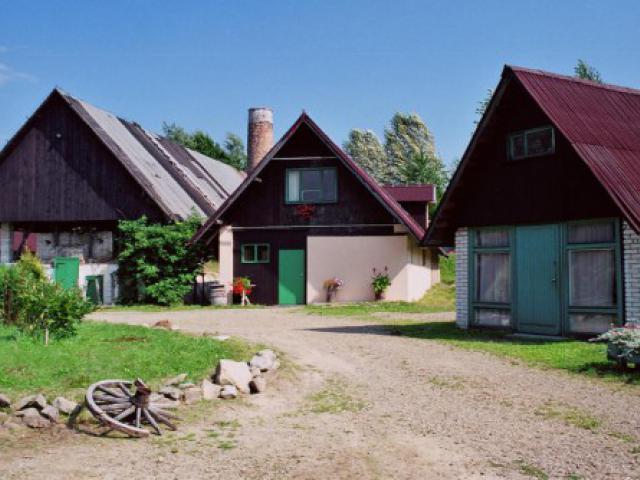 Świadczenia proponowane w cenie:
przejazd autokarem;
opłaty drogowe i parkingowe;
ubezpieczenie NNW;
opieka pilota-przewodnika;
bilety wstępu według programu;
przewodnicy lokalni.
Beskid Niski - Łemkowszczyzna
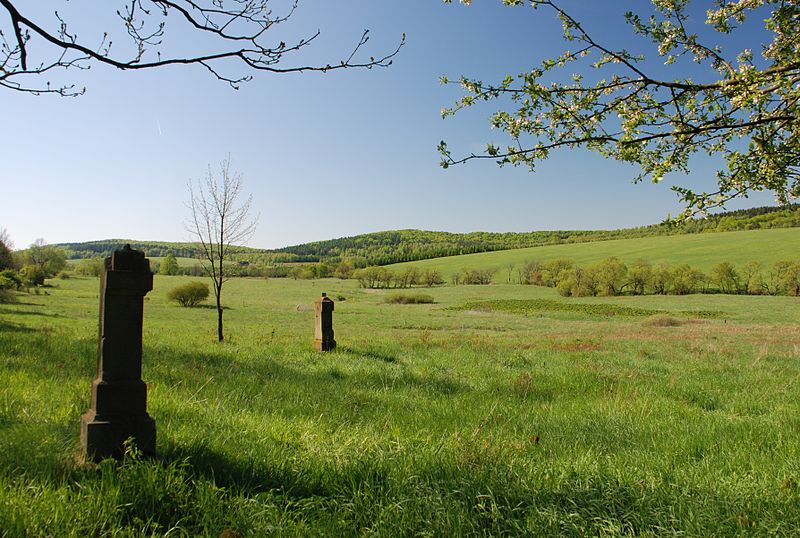 Program: 
przejście piesze szlakami Beskidu Niskiego, łemkowska zagroda maziarska w Łosiach, Dwór Gładyszów i Karwacjanów
w Gorlicach
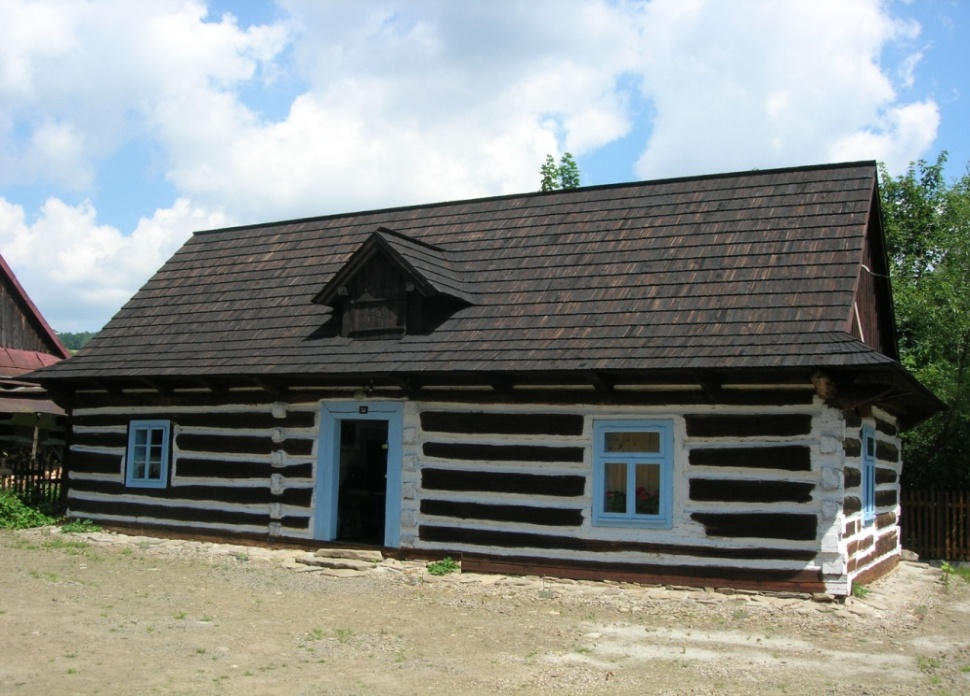 Świadczenia proponowane w cenie:
przejazd autokarem;
opłaty drogowe i parkingowe;
ubezpieczenie NNW;
opieka pilota-przewodnika;
bilety wstępu według programu;
przewodnicy lokalni.
Pieniny
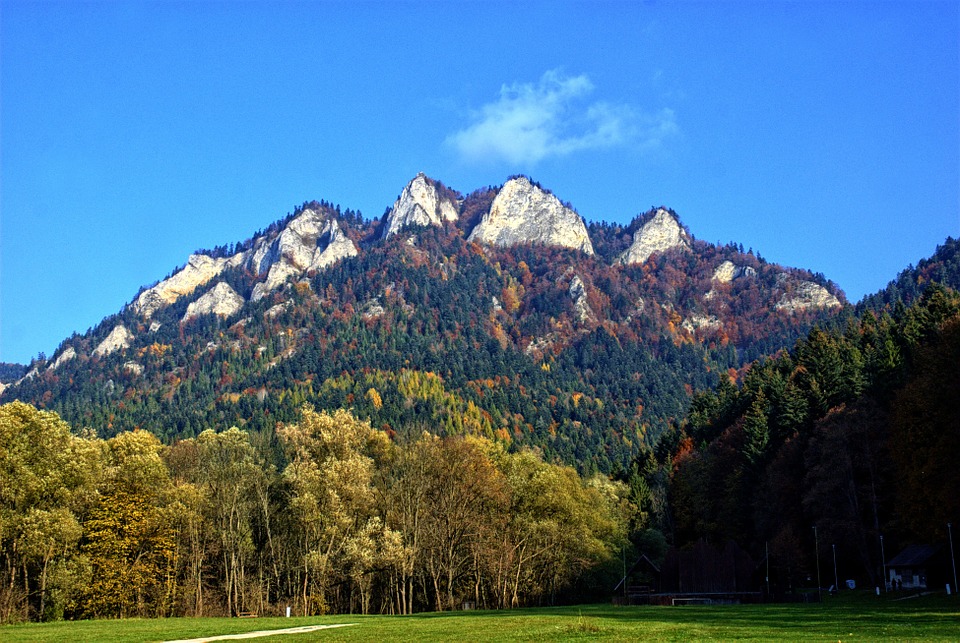 Program: 
Pieniński Park Narodowy i przejście piesze szlakiem na Trzy Korony,
Zamek w Niedzicy, zapora w Niedzicy
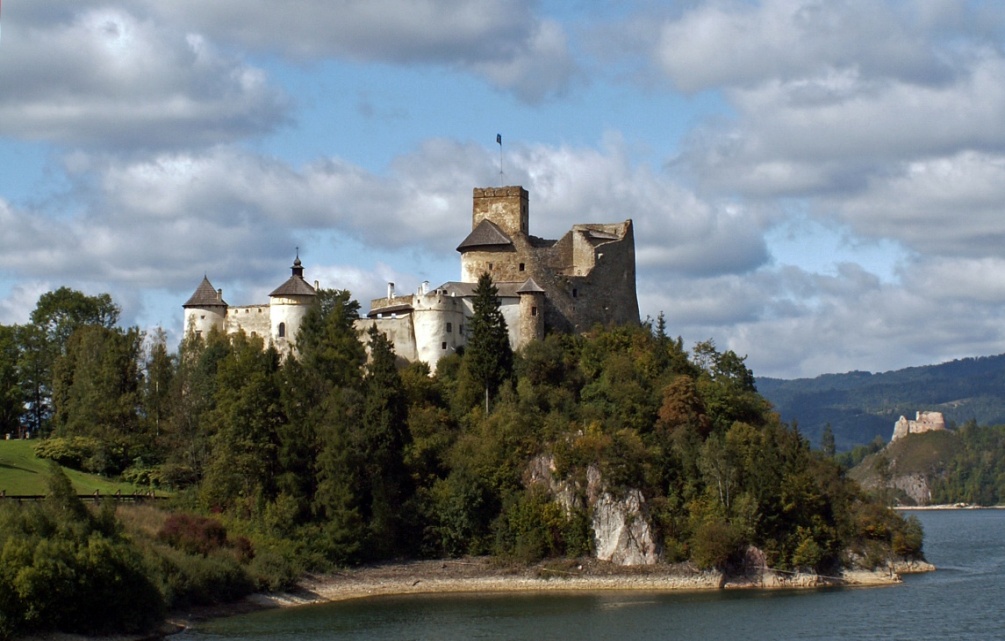 Świadczenia proponowane w cenie:
przejazd autokarem;
opłaty drogowe i parkingowe;
ubezpieczenie NNW;
opieka pilota-przewodnika;
przewodnicy lokalni;
bilety wstępu według programu.
Pieniny – Sokola Perć*
Program: 
przejście piesze szlakiem niebieskim trasą Głównego Szlaku Pienińskiego, np. Sromowce Niżne – Przełęcz Szopka – Pieniński Potok – Sokola Perć – Sokolica – Szczawnica

*Sokola Perć  – szlak utworzony w 1926 r. przez
ks. Walentego Gadowskiego, który był twórcą tatrzańskiej Orlej Perci i założycielem bocheńskiego Oddziału PTTK. Pierwotnie też nazywano ją „Pienińską Orlą Percią”.
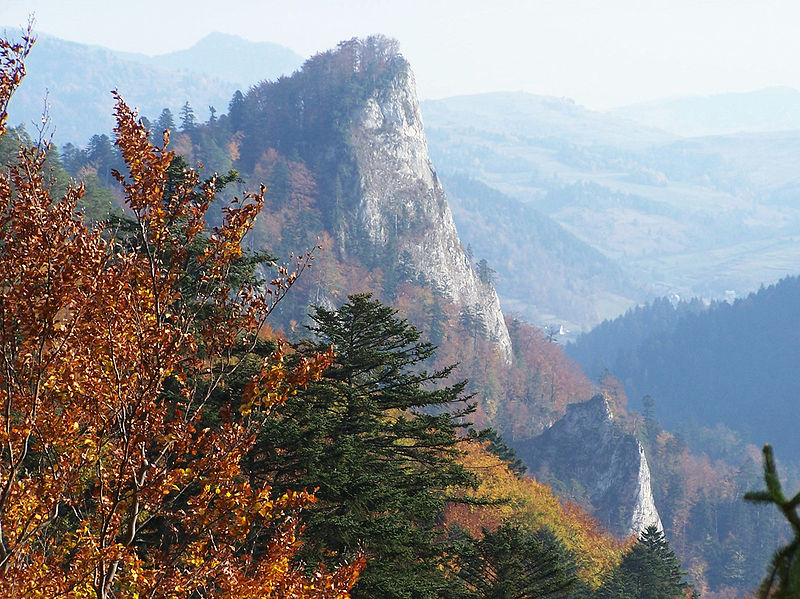 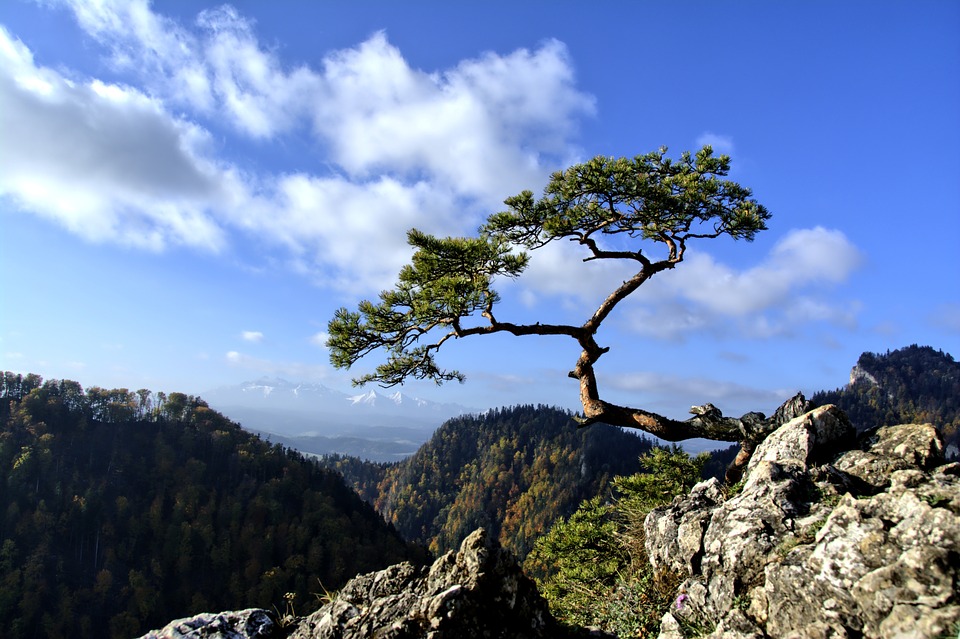 Świadczenia proponowane w cenie:
przejazd autokarem;
opłaty drogowe i parkingowe;
ubezpieczenie NNW;
opieka pilota-przewodnika.
Zakopane
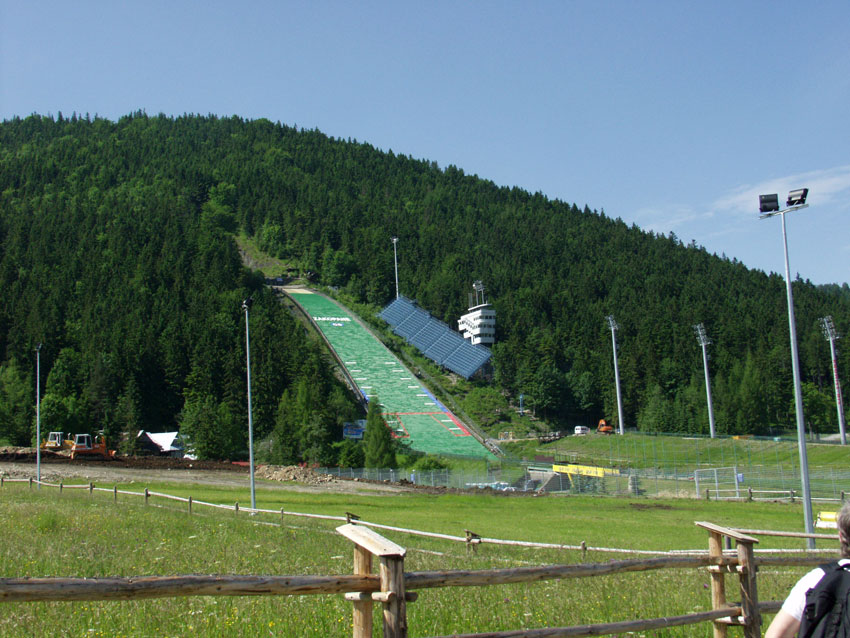 Program: 
kolejka na Gubałówkę, zjazd z Butorowego Wierchu; Krupówki, Muzeum Tatrzańskie, kościół i cmentarz na Pęksowym Brzyzku, Sanktuarium Matki Bożej na Krzeptówkach, Wielka Krokiew
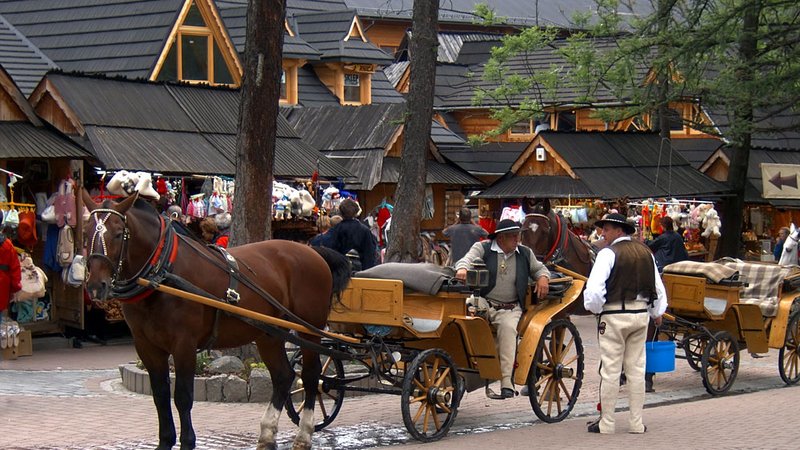 Świadczenia proponowane w cenie:
przejazd autokarem;
opłaty drogowe i parkingowe;
ubezpieczenie NNW;
opieka pilota-przewodnika;
bilety wstępu według programu;
przewodnicy lokalni.
Tatry Polskie
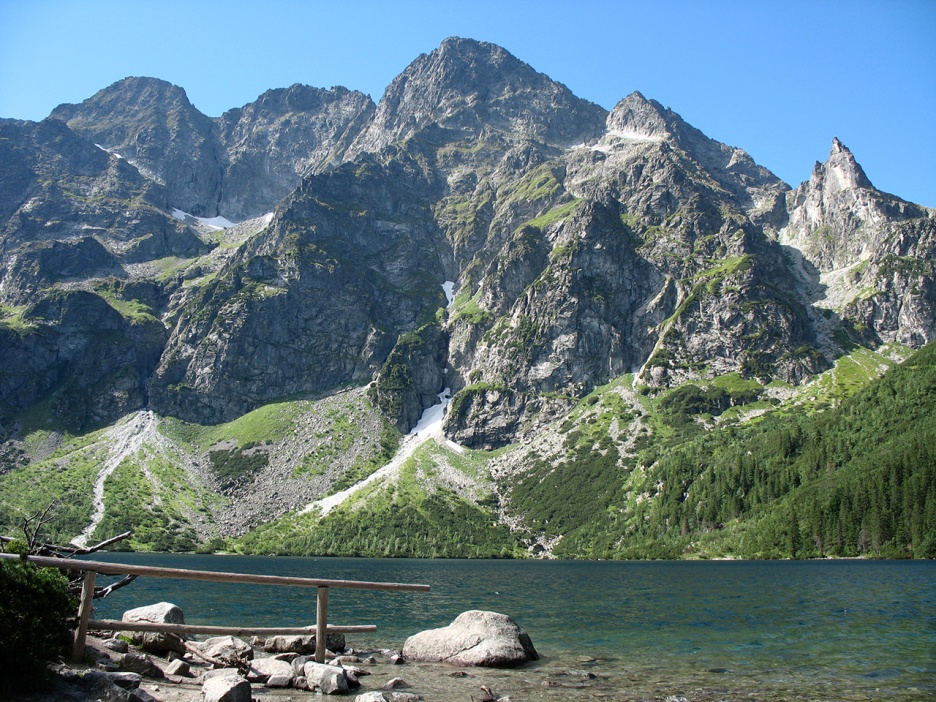 Program: 
Tatrzański Park Narodowy – przejście piesze jednym ze szlaków turystycznych, Kościół Matki Bożej Częstochowskiej, willa Koliba – domw stylu zakopiańskim, Wielka Krokiew
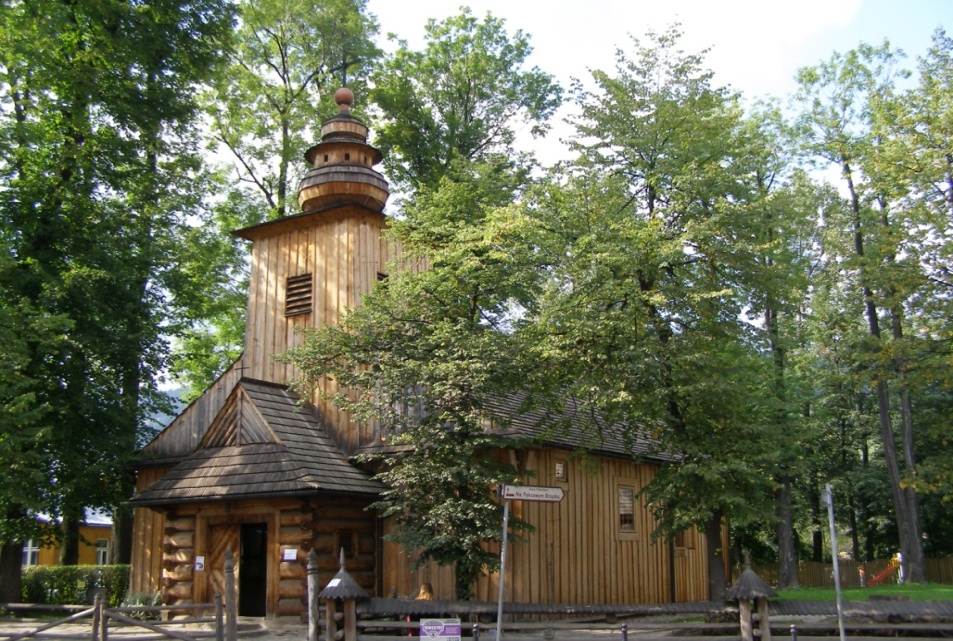 Świadczenia proponowane w cenie:
przejazd autokarem;
opłaty drogowe i parkingowe;
ubezpieczenie NNW;
opieka pilota-przewodnika;
przewodnik tatrzański;
bilety wstępu według programu.
Ścieżka w koronach drzew na Słowacji
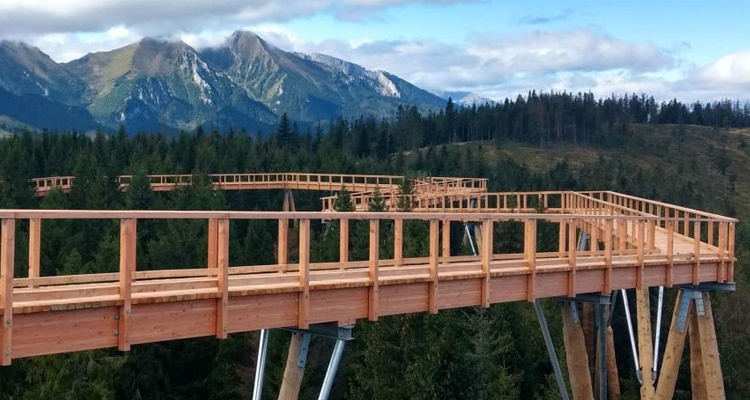 Program: 
Spacer po Ścieżce w Koronach Drzew – znajdującej się na wysokości 24 mz 32 metrową wieżą widokową w Dolinie Bachledzkiej, zwiedzanie Jaskini  Bielańskiej
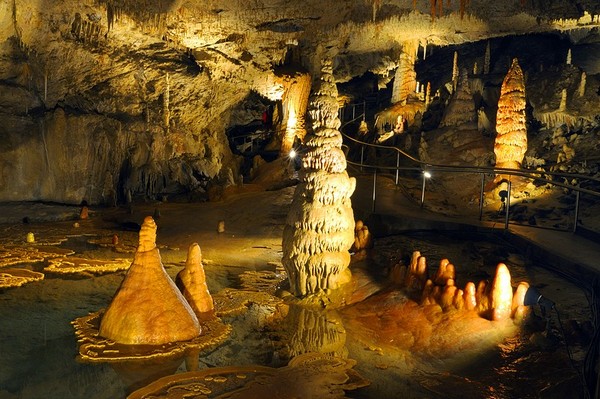 Świadczenia proponowane w cenie:
przejazd autokarem;
opłaty drogowe i parkingowe;
ubezpieczenie NNW i KL;
opieka pilota-przewodnika;
bilety wstępu według programu.
Szlakiem Frontu Wschodniego I wojny światowej
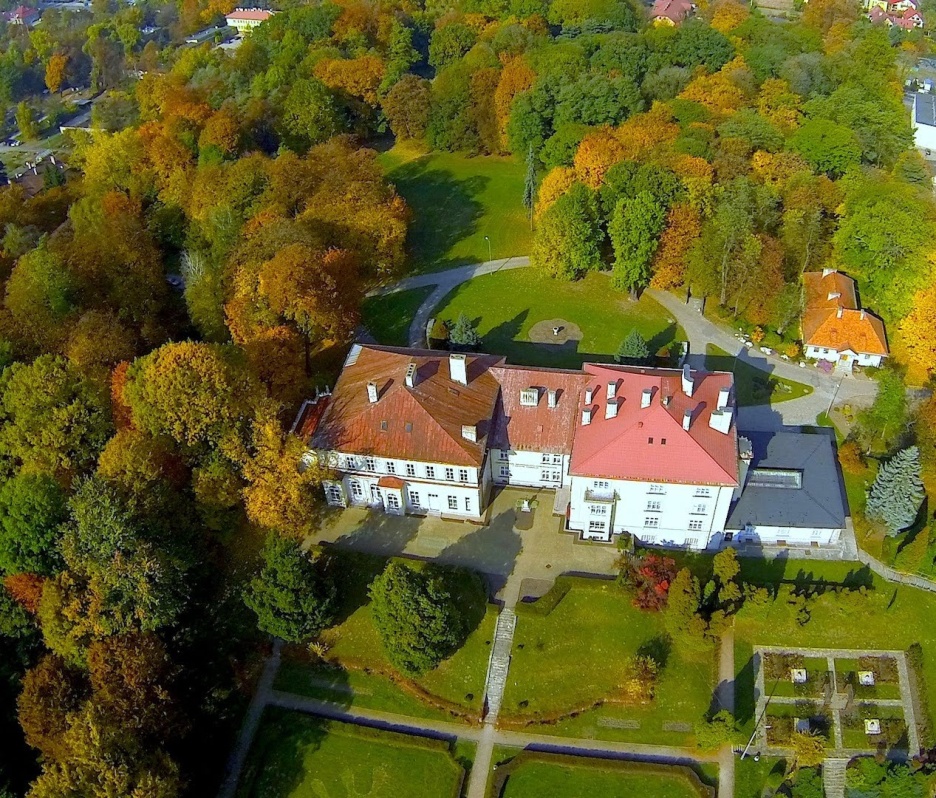 Program: 
Tarnów – Pomnik Nieznanego Żołnierza, dawny szpital wojskowy, Pałac Sanguszków – siedziba sztabu wojsk rosyjskich, cmentarze z I wojny  światowej w Tarnowie i Łowczówku
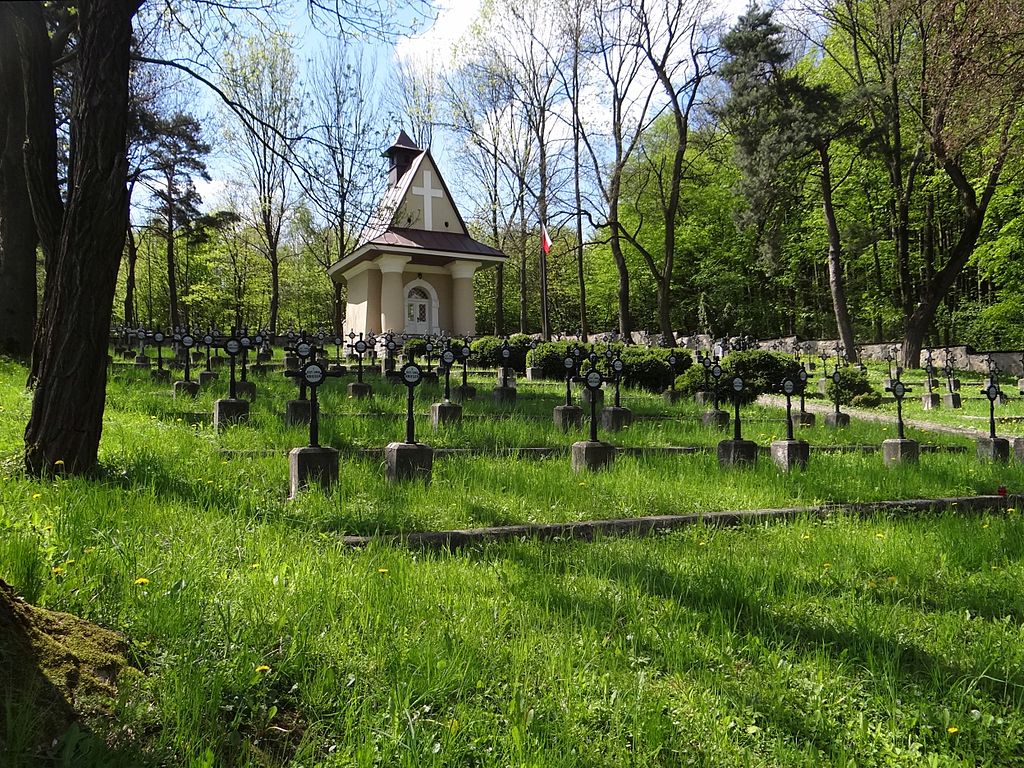 Świadczenia proponowane w cenie:
przejazd autokarem;
opłaty drogowe i parkingowe;
ubezpieczenie NNW;
przewodnik-pilot;
przewodnicy lokalni.
Szlakiem Niepodległości
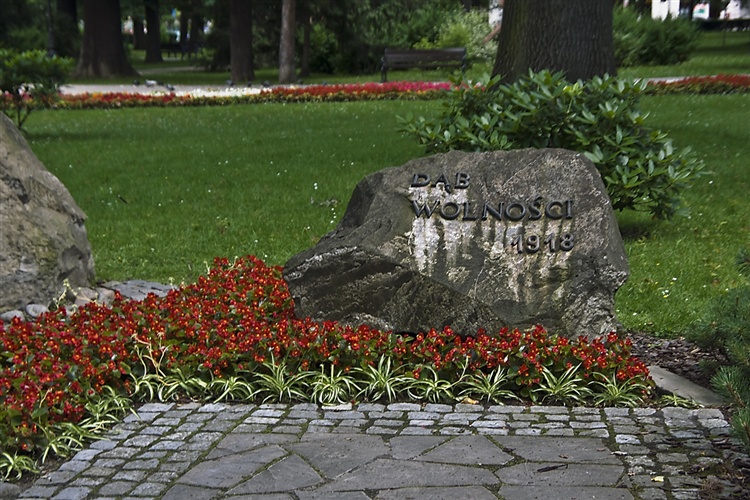 Program: 
Dąb  Wolności i kwatera legionistóww Nowym Sączu, Dwór Morawskichoraz cmentarz z okresu I wojny światowej w Marcinkowicach, Dom Mieroszewskich – miejsce pobytu Józefa Piłsudskiego w Limanowej, Pomnik Spotkania Pokoleń w Chyszówkach
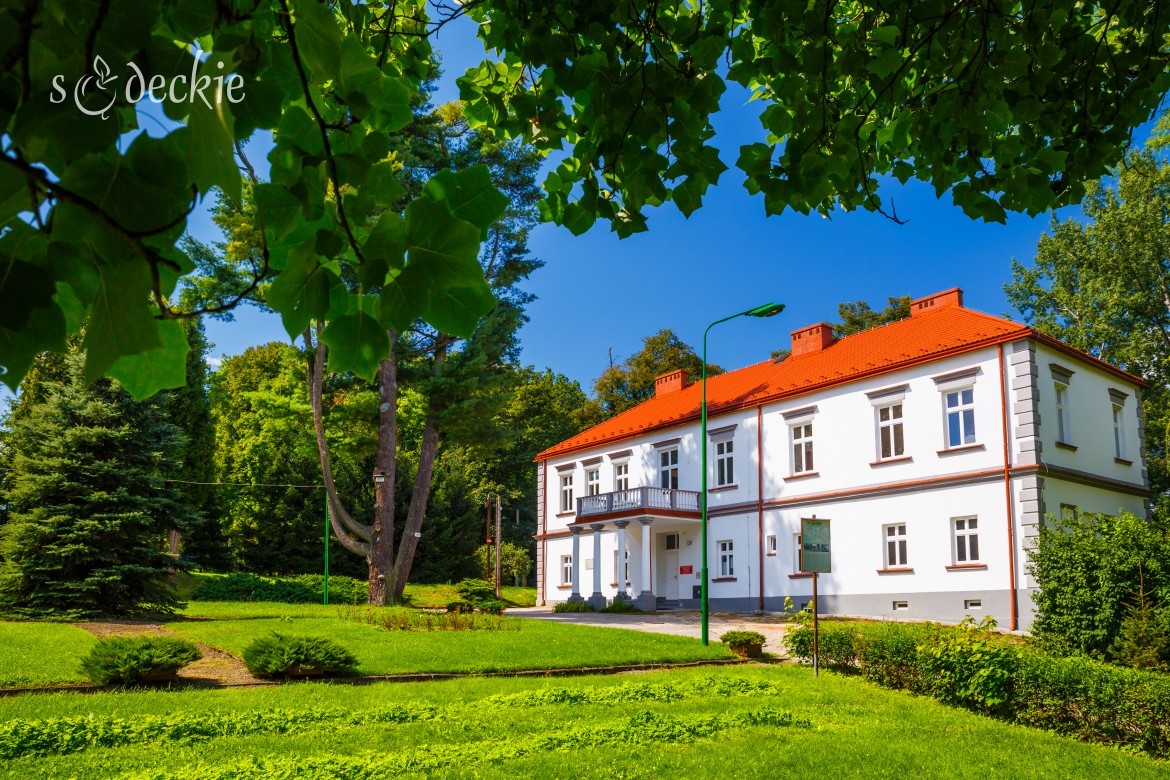 Świadczenia proponowane w cenie:
przejazd autokarem;
opłaty drogowe i parkingowe;
ubezpieczenie NNW;
przewodnik-pilot;
przewodnicy lokalni.
W 100-lecie odzyskania niepodległości
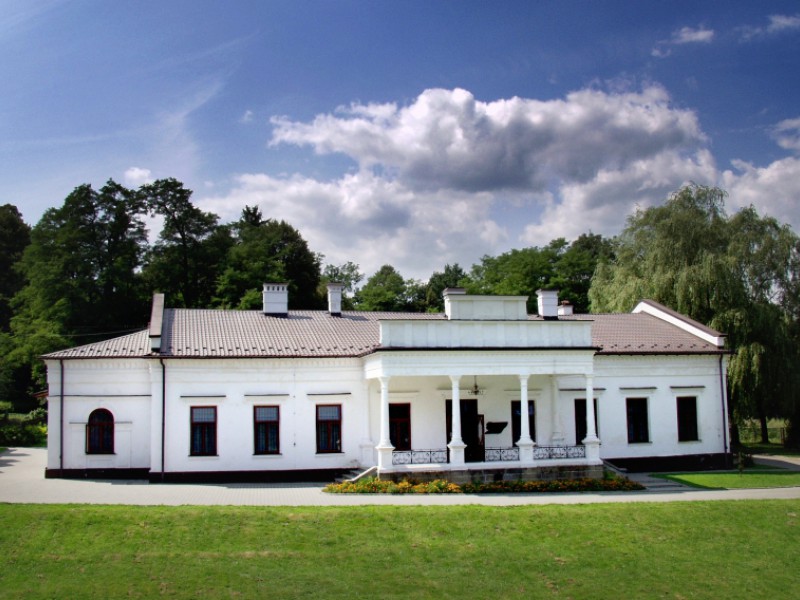 Program: 
Dworek Ignacego Paderewskiegow Kąśnej Dolnej, tablica poświęcona ofiarom bitwy pod Gorlicami, Muzeum Regionalne PTTK im. I. Łukasiewicza oraz cmentarz z okresu I wojny światowej w Gorlicach
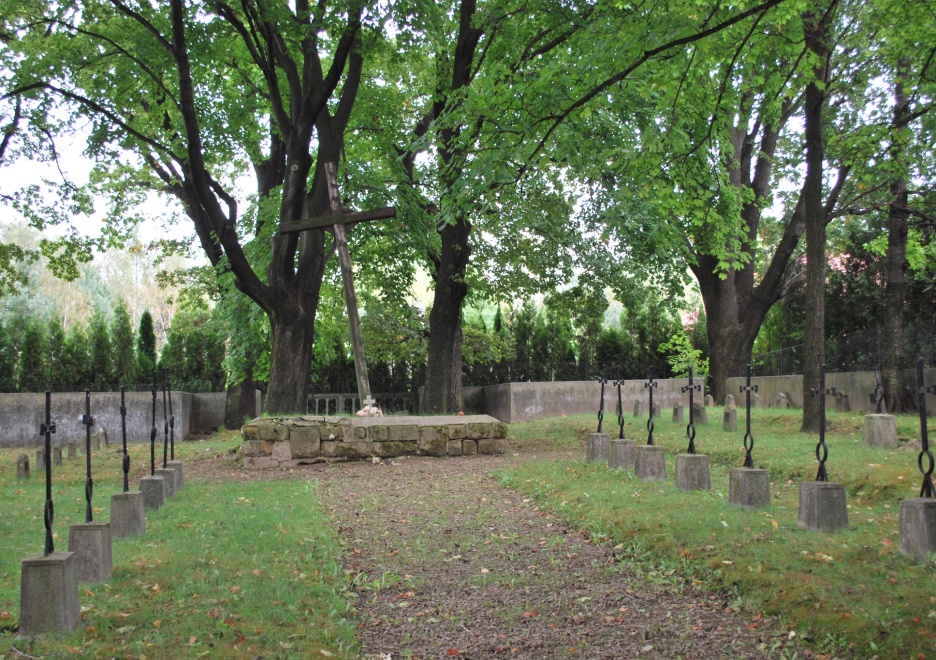 Świadczenia proponowane w cenie:
przejazd autokarem;
opłaty drogowe i parkingowe;
ubezpieczenie NNW;
przewodnik-pilot;
bilety wstępu według programu;
przewodnicy lokalni.
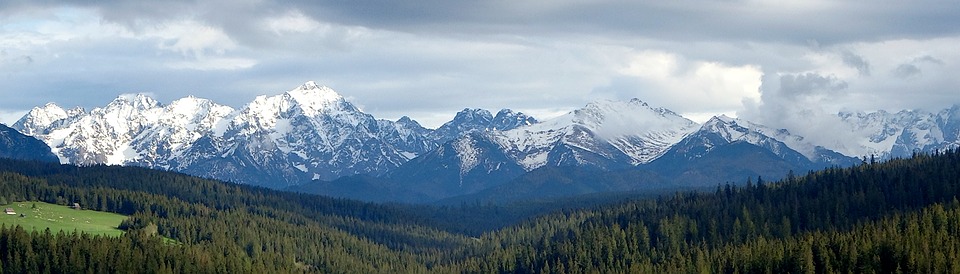 WYCIECZKIKILKUDNIOWE
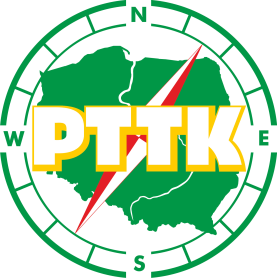 Sandomierz – „mały Rzym”
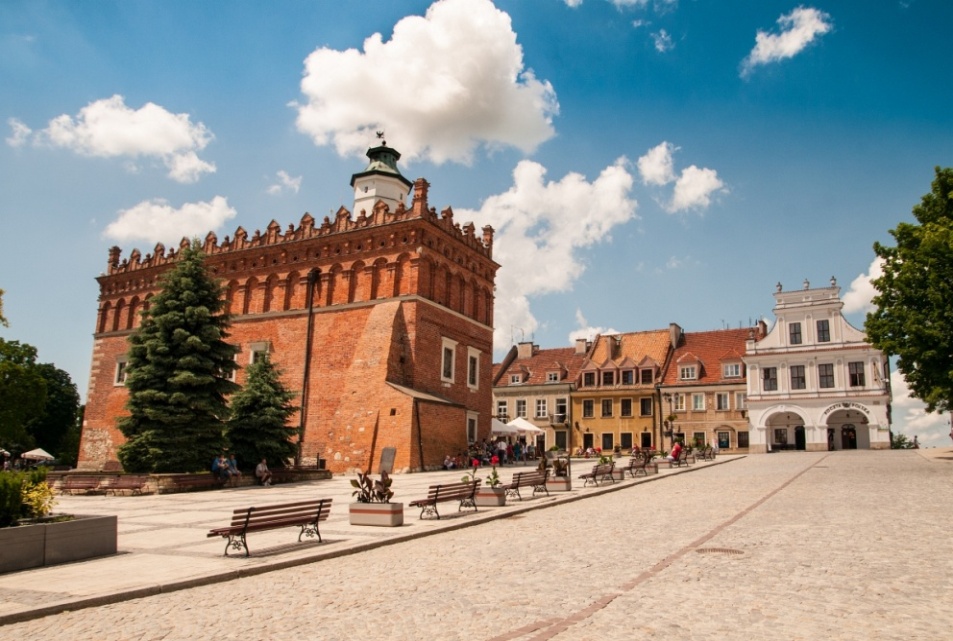 Program: 
Brama Opatowska, Rynek, Zamek Kazimierzowski, Podziemna Trasa Turystyczna, Dom Długosza, Wąwóz Królowej Jadwigi, Góry Pieprzowe, Zamek Leszczyńskich w Baranowie
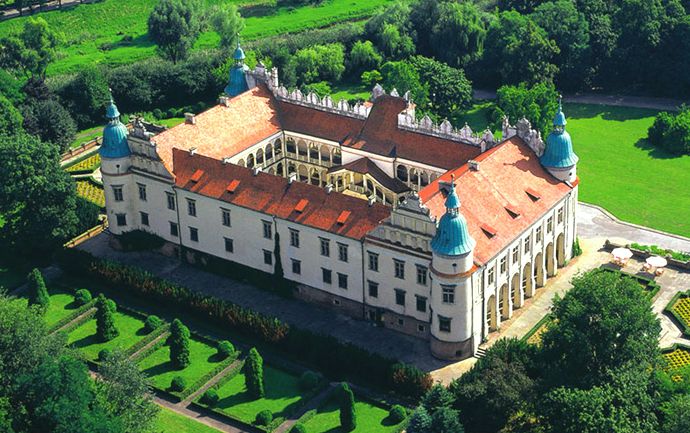 Świadczenia proponowane w cenie:
przejazd autokarem;
opłaty drogowe i parkingowe;
ubezpieczenie NNW;
opieka pilota-przewodnika;
nocleg;
wyżywienie;
przewodnicy lokalni;
bilety wstępu według programu.
Góry Świętokrzyskie
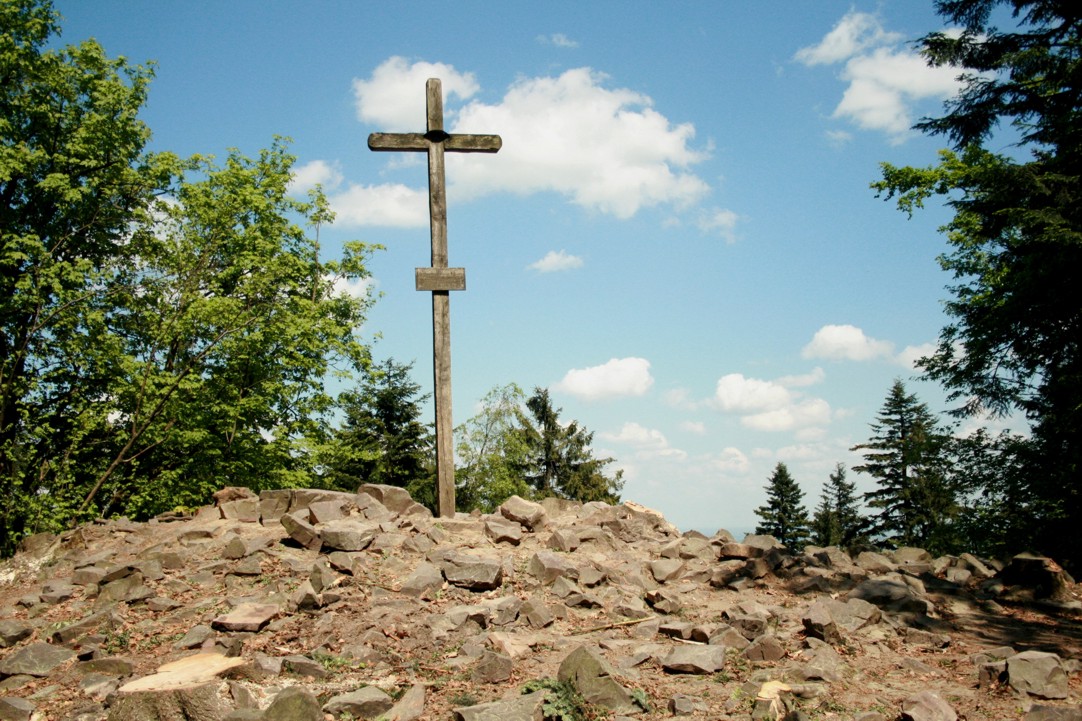 Program: 
Pacanów, Muzeum Minerałówi Skamieniałości, Łysica, Zamekw Chęcinach, Muzeum Zegaróww Jędrzejowie
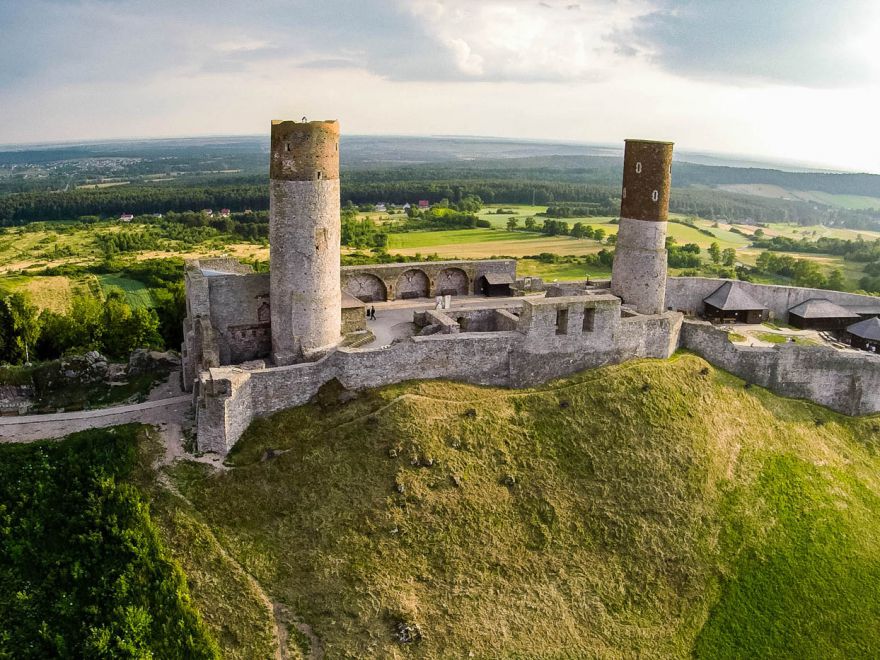 Świadczenia proponowane w cenie:
przejazd autokarem;
opłaty drogowe i parkingowe;
ubezpieczenie NNW;
opieka pilota-przewodnika;
nocleg;
wyżywienie;
przewodnicy lokalni;
bilety wstępu według programu.
Góry Świętokrzyskie
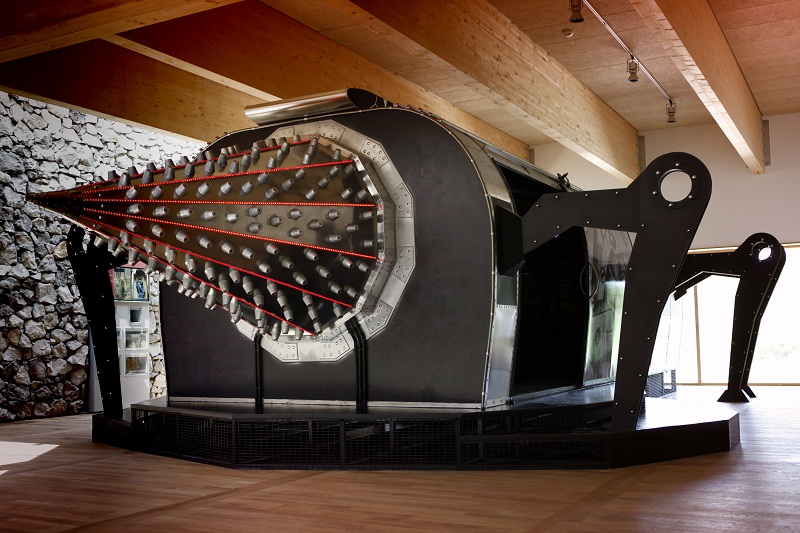 Program: 
Tokarnia, Zamek w Chęcinach, „Geopark” Kielce, Samsonów, Ciekoty,  Św. Katarzyna, Aleja Miniatur Krajno
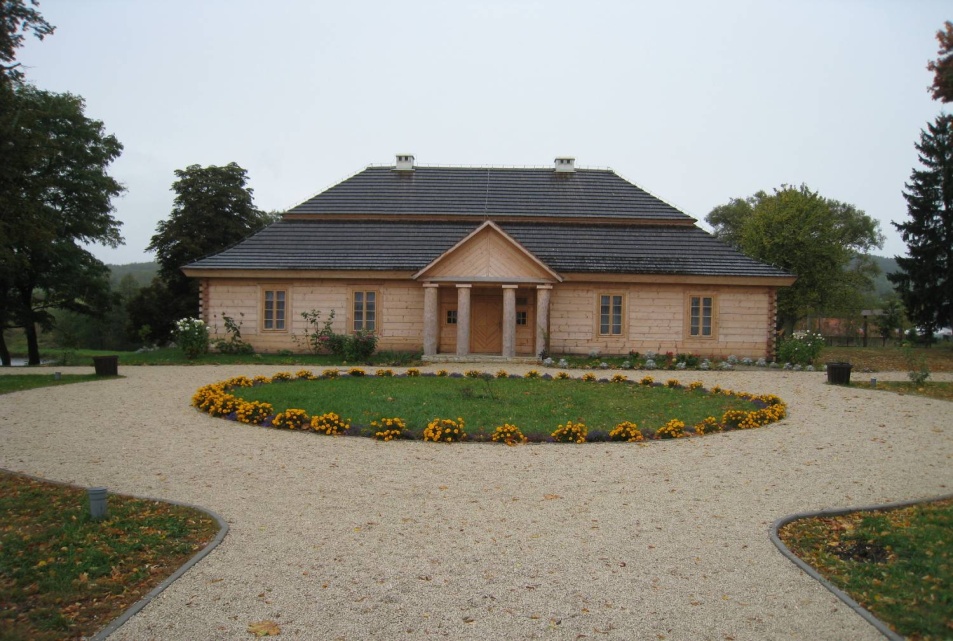 Świadczenia proponowane w cenie:
przejazd autokarem;
opłaty drogowe i parkingowe;
ubezpieczenie NNW;
opieka pilota-przewodnika;
nocleg;
wyżywienie;
przewodnicy lokalni;
bilety wstępu według programu.
Chęciny i Kielce
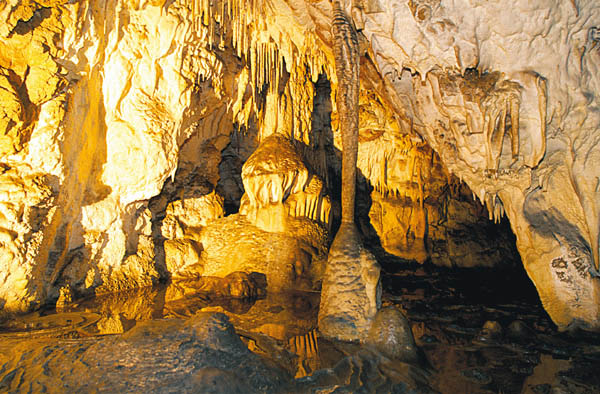 Program: 
Centrum Nauki Leonarda da Vinciw Chęcinach, Jaskinia Raj, Kielce Starówka, Kadzielnia, Św. Krzyż, Zamek w Szydłowie
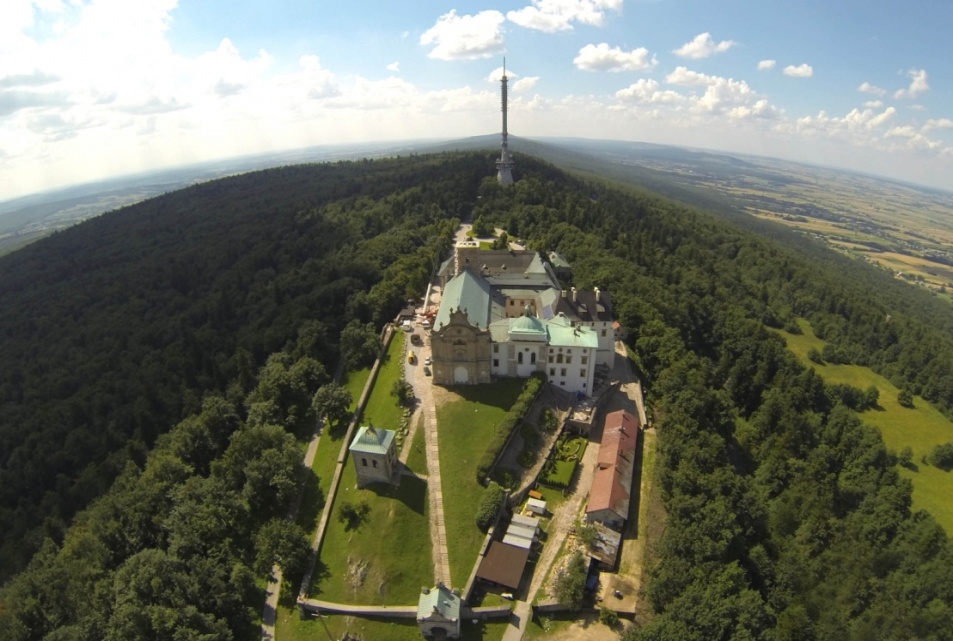 Świadczenia proponowane w cenie:
przejazd autokarem;
opłaty drogowe i parkingowe;
ubezpieczenie NNW;
opieka pilota-przewodnika;
nocleg;
wyżywienie;
przewodnicy lokalni;
bilety wstępu według programu.
Beskid Śląski
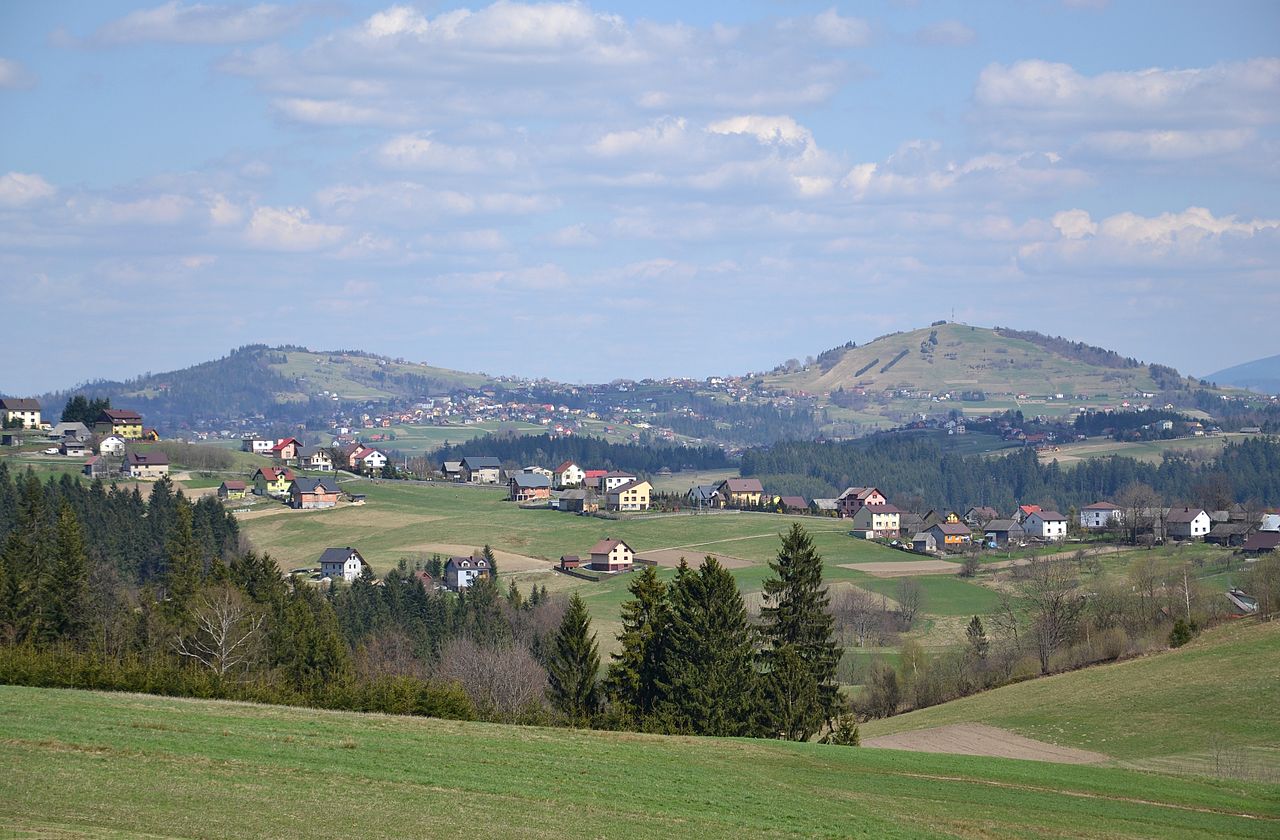 Program: 
przejście piesze szlakami Beskidu Śląskiego, Ochodzita – panorama Beskidów, Wisła – spacer po mieście, skocznia im. A. Małysza w Wiśle Malince, Centrum Pasterskie w Koniakowie, Istebna – Beskidzka Ścieżka Planetarna, Chata Kawuloka, Izba Pamięci Kukuczki
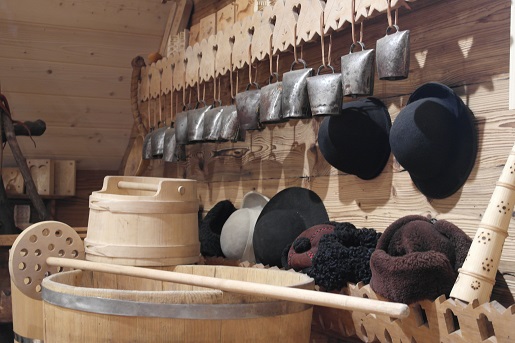 Świadczenia proponowane w cenie:
przejazd autokarem;
opłaty drogowe i parkingowe;
ubezpieczenie NNW;
opieka pilota-przewodnika;
nocleg;
wyżywienie;
przewodnicy lokalni;
bilety wstępu według programu.
Beskid Żywiecki
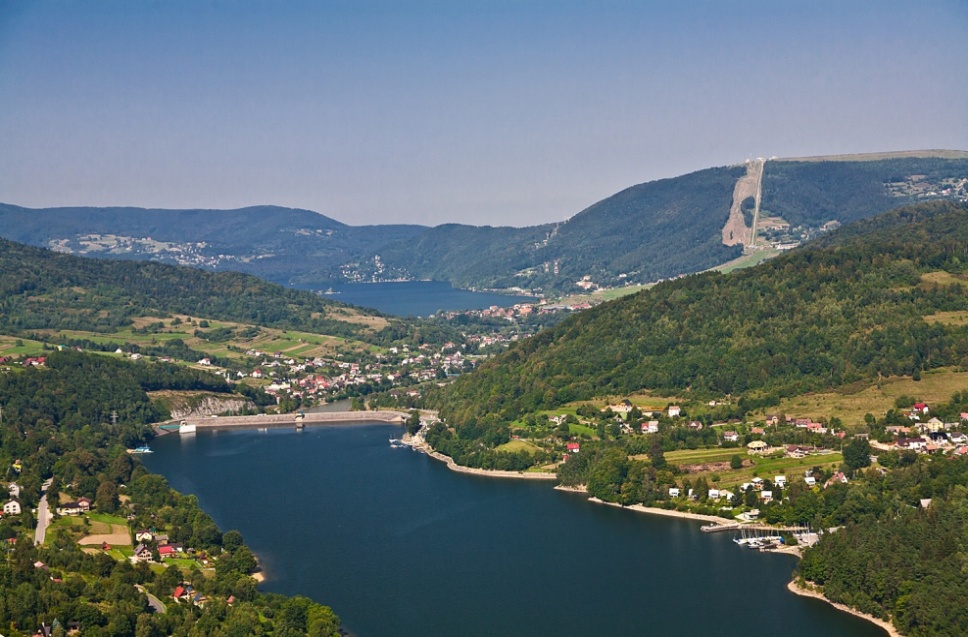 Program: 
Wędrówka górska szlakami Beskidu Żywieckiego, Żywiec – Pałac Habsburgów, park pałacowy, rynek, Jezioro Żywieckie – zapora w Czernichowie, Milówka – Leśny Gród, Beskidzkie Centrum Nauki
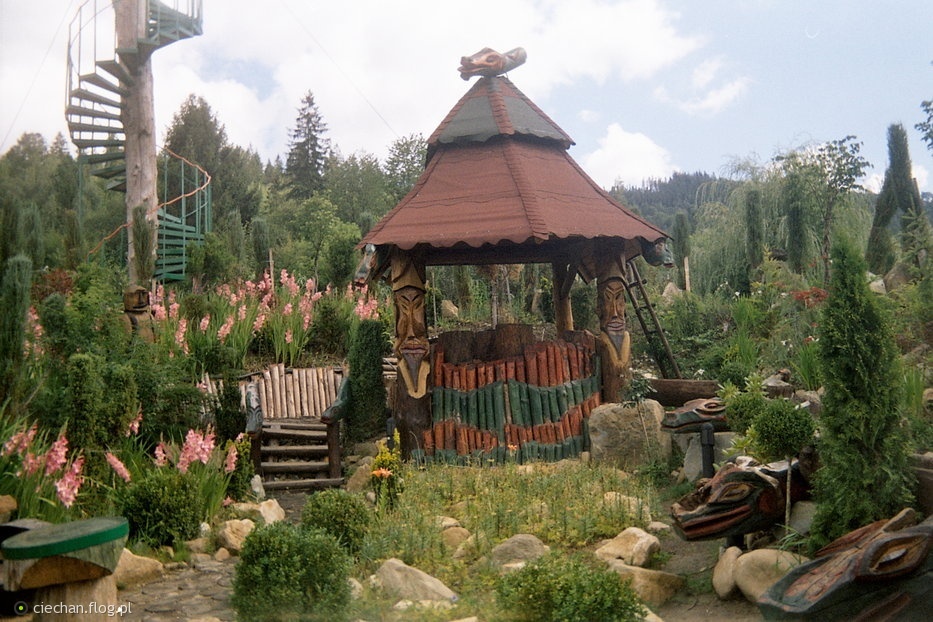 Świadczenia proponowane w cenie:
przejazd autokarem;
opłaty drogowe i parkingowe;
ubezpieczenie NNW;
opieka pilota-przewodnika;
nocleg;
wyżywienie;
przewodnicy lokalni;
bilety wstępu według programu.
Gorce
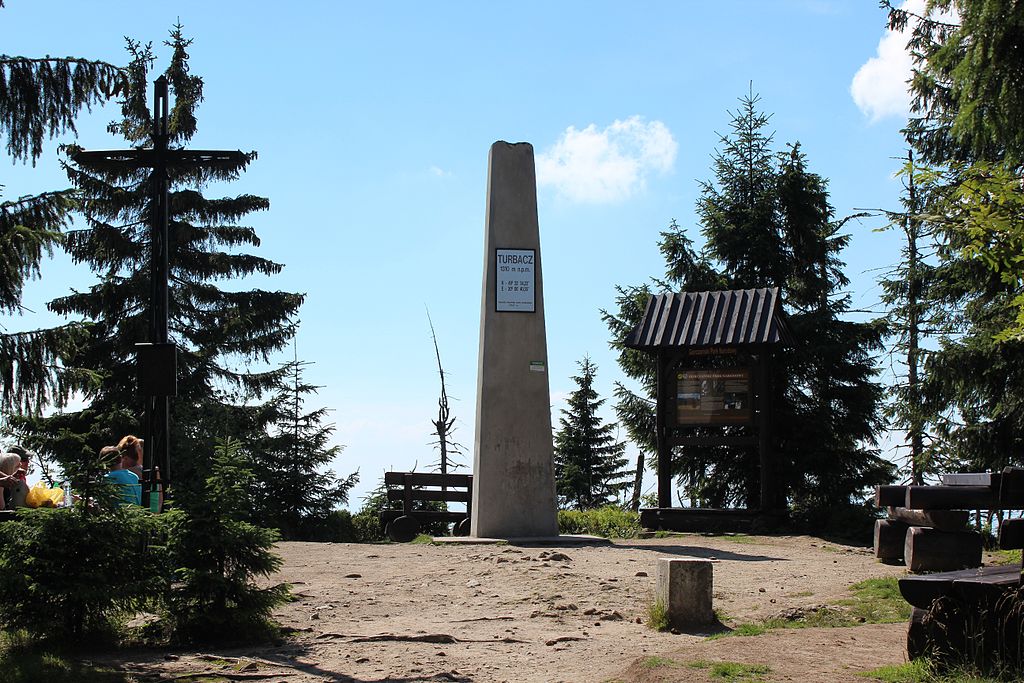 Program: 
Turbacz – najwyższy szczyt Gorców , Obserwatorium Astronomiczne na Suhorze, „Orkanówka” – willa w stylu podhalańskim
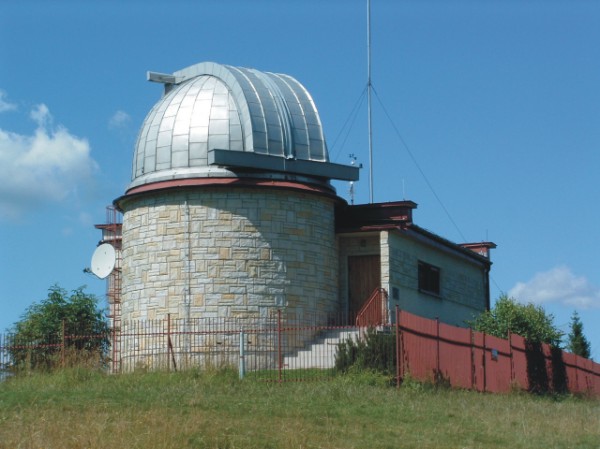 Świadczenia proponowane w cenie:
przejazd autokarem;
opłaty drogowe i parkingowe;
ubezpieczenie NNW;
opieka pilota-przewodnika;
nocleg;
wyżywienie;
przewodnicy lokalni;
bilety wstępu według programu.
Pieniny
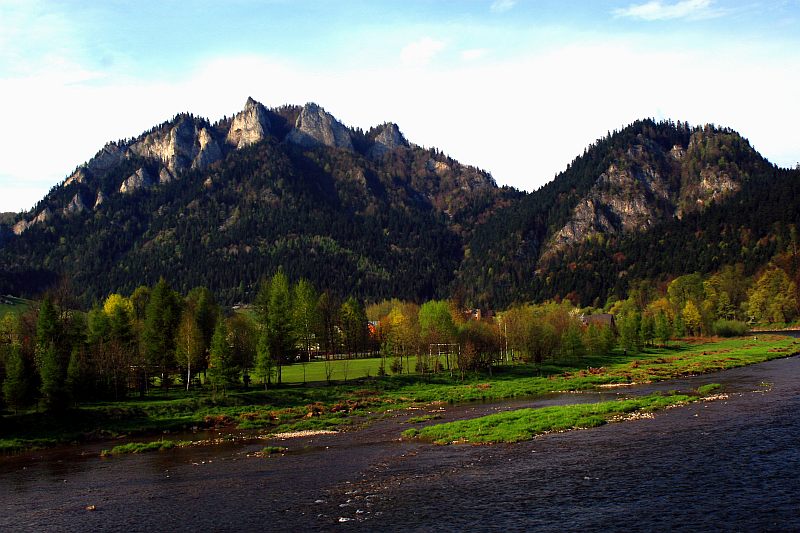 Program: 
Pieniński Park Narodowy: Trzy Korony, Sokolica,  Zamek w Niedzicy, zapora wodna, Wąwóz Homole ,spływ Dunajcem lub rejs statkiem
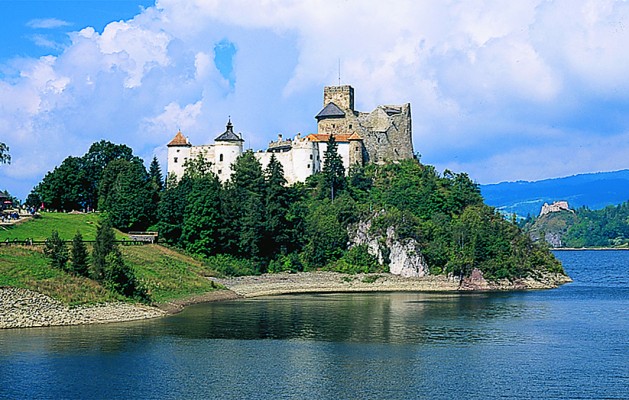 Świadczenia proponowane w cenie:
przejazd autokarem;
opłaty drogowe i parkingowe;
ubezpieczenie NNW;
opieka pilota-przewodnika;
nocleg;
wyżywienie;
przewodnicy lokalni;
bilety wstępu według programu.
Beskid Niski
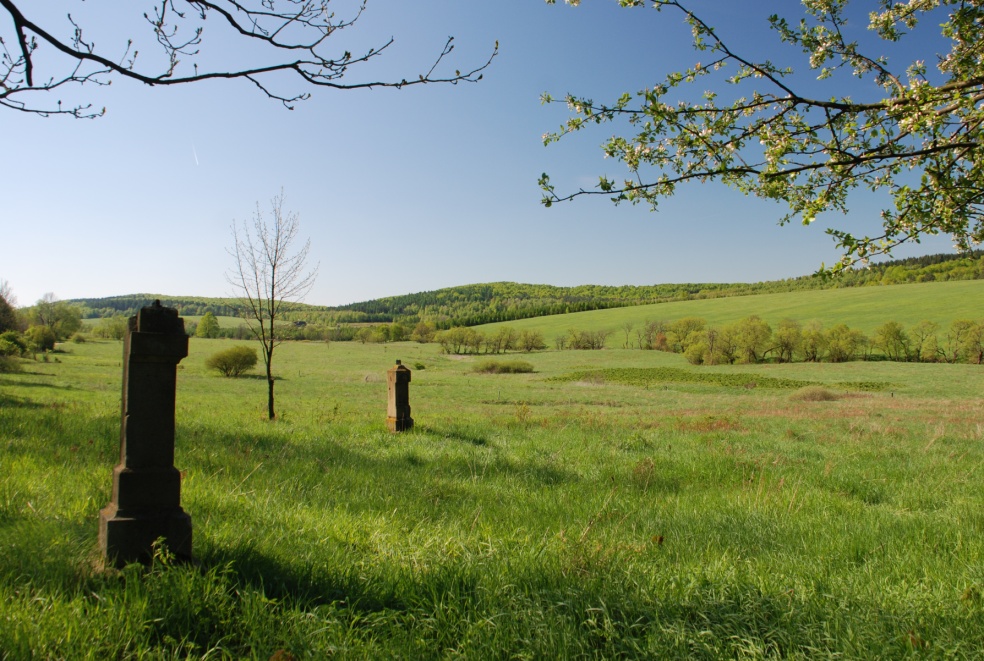 Program: 
przejście piesze szlakami Beskidu Niskiego,  Cerkiew w Krempnej, Muzeum Kultury Łemkowskiejw Zyndranowej, Muzeum Przemysłu Naftowego i Gazowniczego w Bóbrce, Iwonicz-Zdrój, Jasło
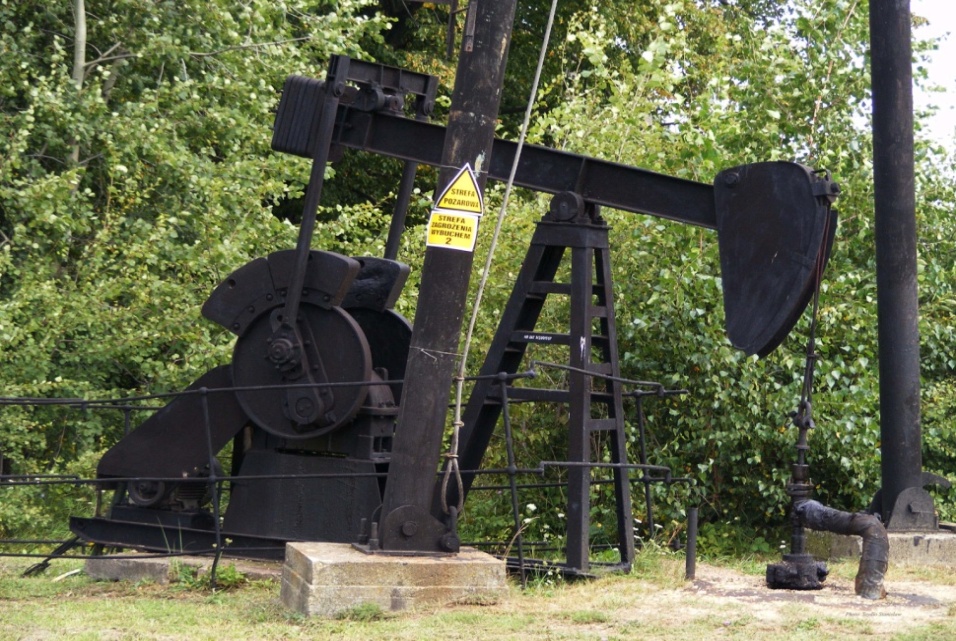 Świadczenia proponowane w cenie:
przejazd autokarem;
opłaty drogowe i parkingowe;
ubezpieczenie NNW;
opieka pilota-przewodnika;
nocleg;
wyżywienie;
przewodnicy lokalni;
bilety wstępu według programu.
Bieszczady
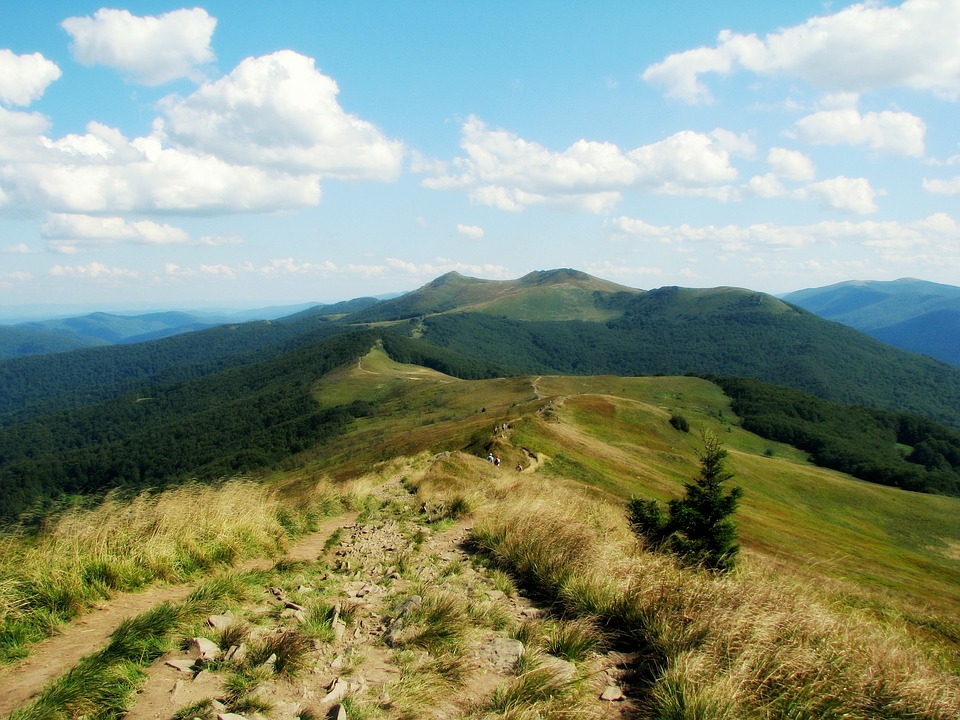 Program: 
Bieszczadzki Park Narodowy – przejście piesze, kamieniołom na Kozińcuw Bóbrce, Zagroda Żubra w Mucznem, Ekomuzeum „W krainie Bojków”w Zatwarnicy, Muzeum Historii Bieszczad w Czarnej Górnej, Zapora Solińska
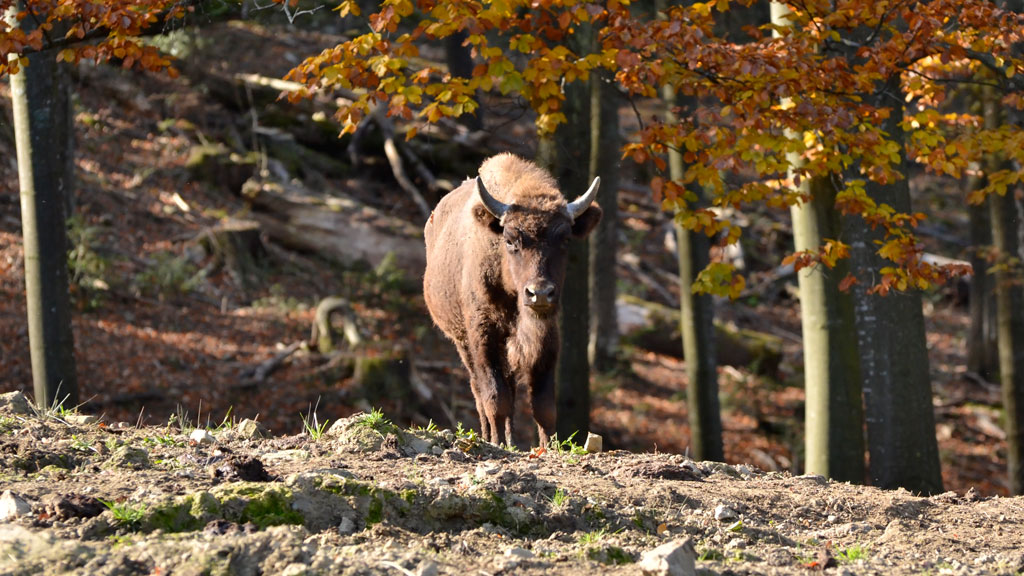 Świadczenia proponowane w cenie:
przejazd autokarem;
opłaty drogowe i parkingowe;
ubezpieczenie NNW;
opieka pilota-przewodnika;
nocleg;
wyżywienie;
przewodnicy lokalni;
bilety wstępu według programu.
Zamojszczyzna
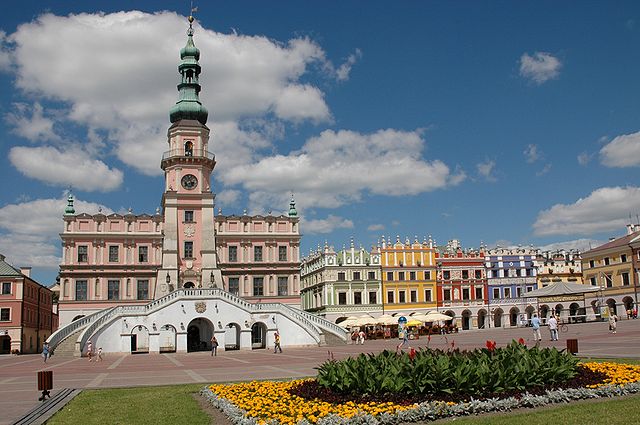 Program:
Zamość – m.in. Rynek Wielki, Pałac Zamoyskich, Rynek Solny, bramy miejskie, fortyfikacje i nie tylko,
uzdrowisko Krasnobród, skansenw Guciowie, Zwierzyniec, Szczebrzeszyn
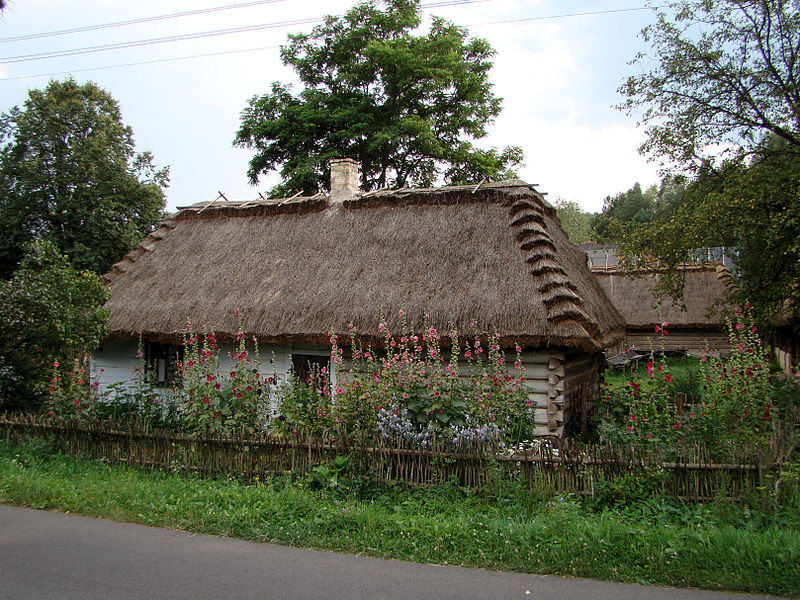 Świadczenia proponowane w cenie:
przejazd autokarem;
opłaty drogowe i parkingowe;
ubezpieczenie NNW;
opieka pilota-przewodnika;
nocleg;
wyżywienie;
przewodnicy lokalni;
bilety wstępu według programu.
Góry Stołowe
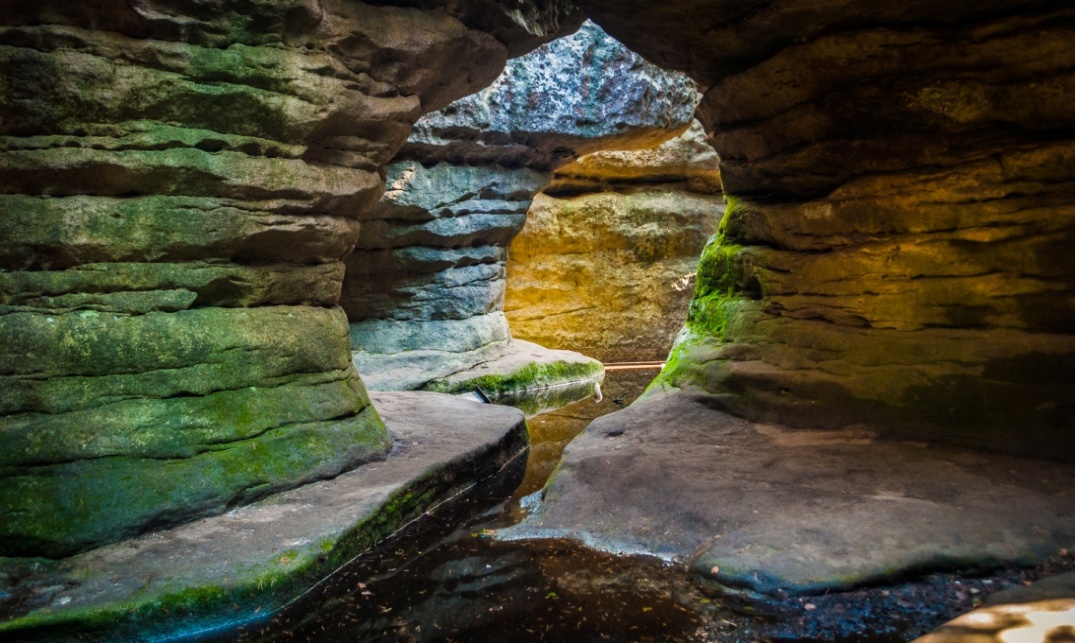 Program:Park Narodowy Gór Stołowych – Błędne Skały, uzdrowisko Kudowa-Zdrój, Wambierzyce, czyli „Śląska Jerozolima”, Muzeum Papiernictwa w Dusznikach-Zdroju, zamek w Mosznej
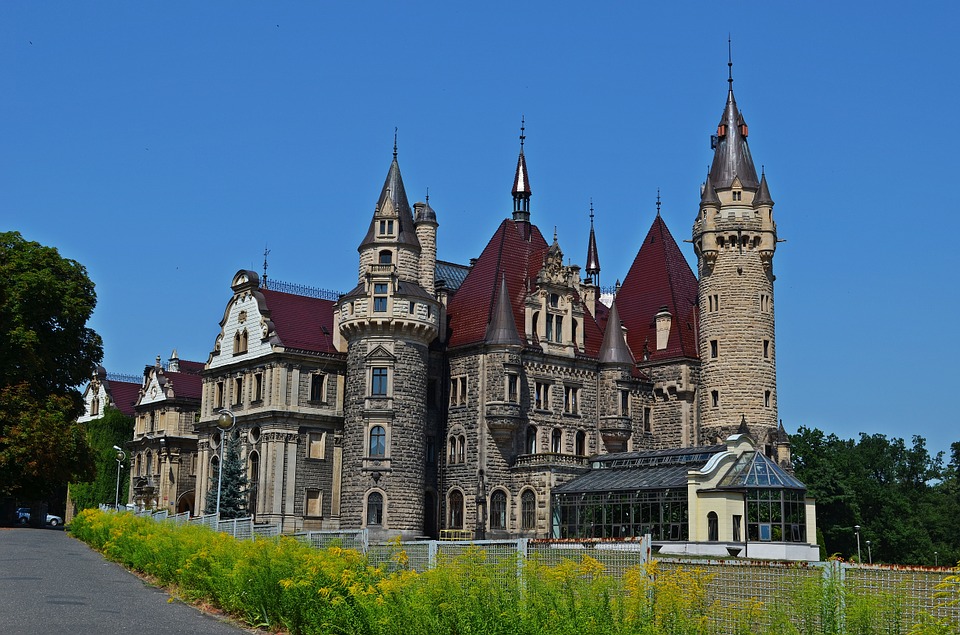 Świadczenia proponowane w cenie:
przejazd autokarem;
opłaty drogowe i parkingowe;
ubezpieczenie NNW;
opieka pilota-przewodnika;
nocleg;
wyżywienie;
przewodnicy lokalni;
bilety wstępu według programu.
Warszawa
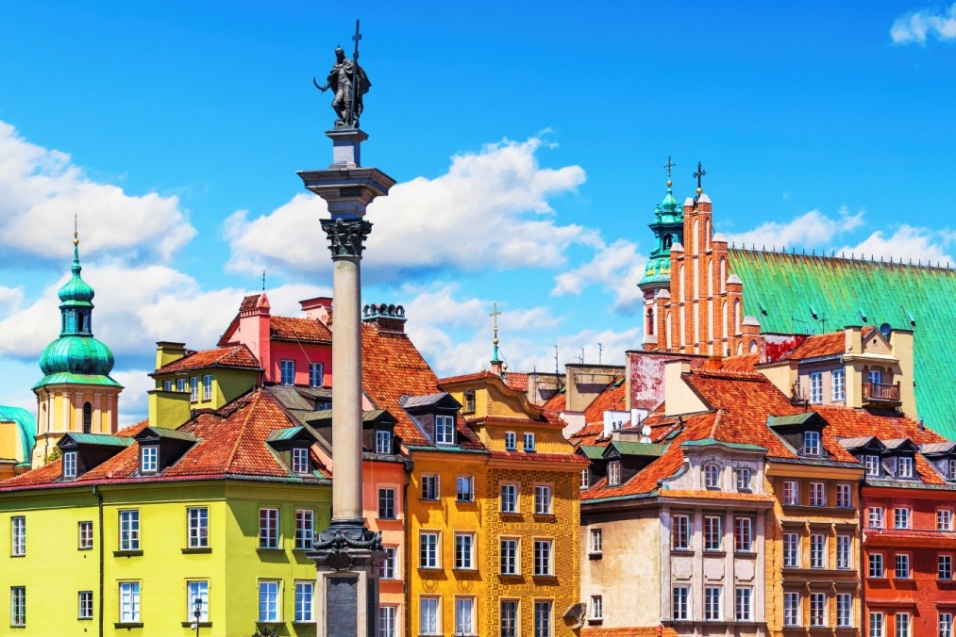 Program: 
Pałac Kultury i Nauki, Stare Miasto, Zamek Królewski, Kolumna Zygmunta, Archikatedra Św. Jana Chrzciciela, Muzeum Powstania Warszawskiego, Centrum Nauki Kopernik, Park Łazienkowski, Stadion Narodowy
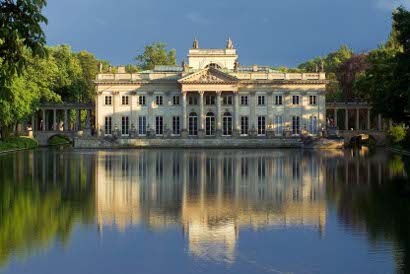 Świadczenia proponowane w cenie:
przejazd autokarem;
opłaty drogowe i parkingowe;
ubezpieczenie NNW;
opieka pilota-przewodnika;
nocleg;
wyżywienie;
przewodnicy lokalni;
bilety wstępu według programu.
Wrocław
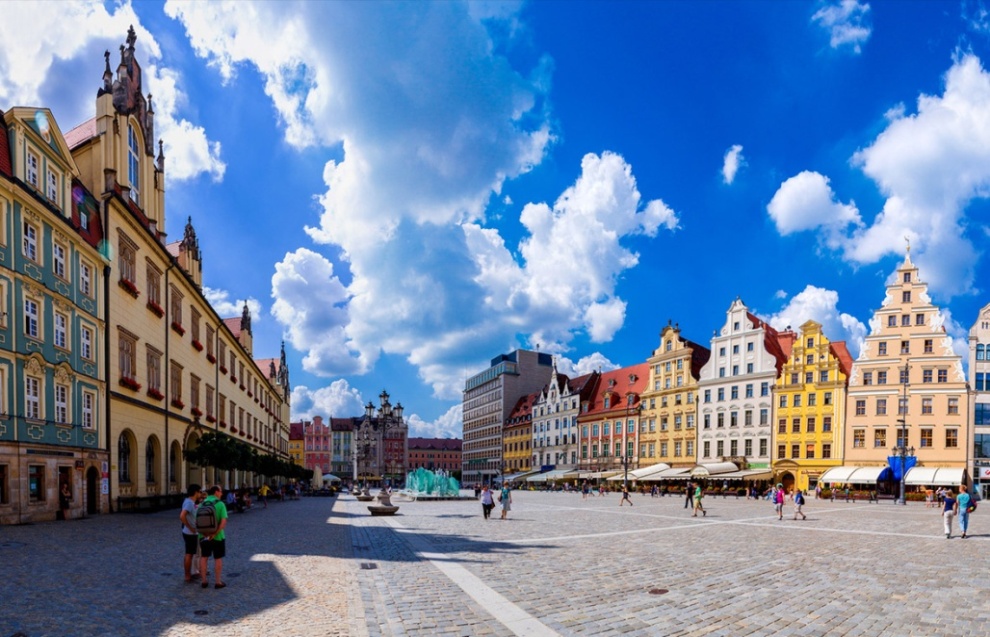 Program: 
Starówka, Panorama Racławicka, ZOOi Afrykarium, Hala Stulecia i Fontanna Multimedialna, Uniwersytet Wrocławski (Aula Leopoldyńska, Wieża Matematyczna), Ostrów Tumski
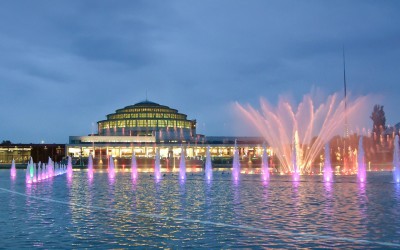 Świadczenia proponowane w cenie:
przejazd autokarem;
opłaty drogowe i parkingowe;
ubezpieczenie NNW;
opieka pilota-przewodnika;
nocleg;
wyżywienie;
przewodnicy lokalni;
bilety wstępu według programu.
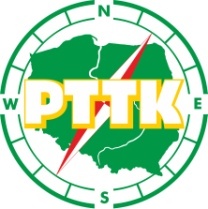 Szanowni Pedagodzy!

Zapraszamy do skorzystania z oferty wycieczkowej przygotowanej przez BORT PTTKw Bochni. Program wycieczek dostosowany jest do zainteresowań uczestników i zawsze jest ustalony z przedstawicielem grupy przed wyjazdem. W katalogu znajdują się tylko propozycje, na życzenie Klienta organizujemy także wycieczki, które nie zostały ujętew ofercie w oparciu o realne koszty i istniejące warunki.

Uwagi:
Przy zamawianiu wycieczki wymagane jest potwierdzone przez szkołę zgłoszenie wycieczki oraz wpłata 30% ceny imprezy.
Przedstawiona oferta wycieczkowa może ulec zmianie, zgodnie z życzeniami Zamawiającego.
Kalkulacja ceny sporządzana jest na życzenie Klienta z uwzględnieniem liczby uczestników.
Dla szkół spoza Bochni koszt imprezy wzrasta o ilość kilometrów dojazdu do Bochni.
Baza noclegowa skupia się wokół obiektów PTTK, pensjonatów, ośrodków wypoczynkowych.
W cenie każdej imprezy jest ujęte ubezpieczenie.
Szczegółowe informacje dotyczące organizacji wycieczek można uzyskać w BORT – PTTK Bochnia, ul. Bernardyńska 10, tel. 14 612 27 62.